Bản quyền thuộc về: FB Hương Thảo
Chào mừng các em đến với tiết Toán
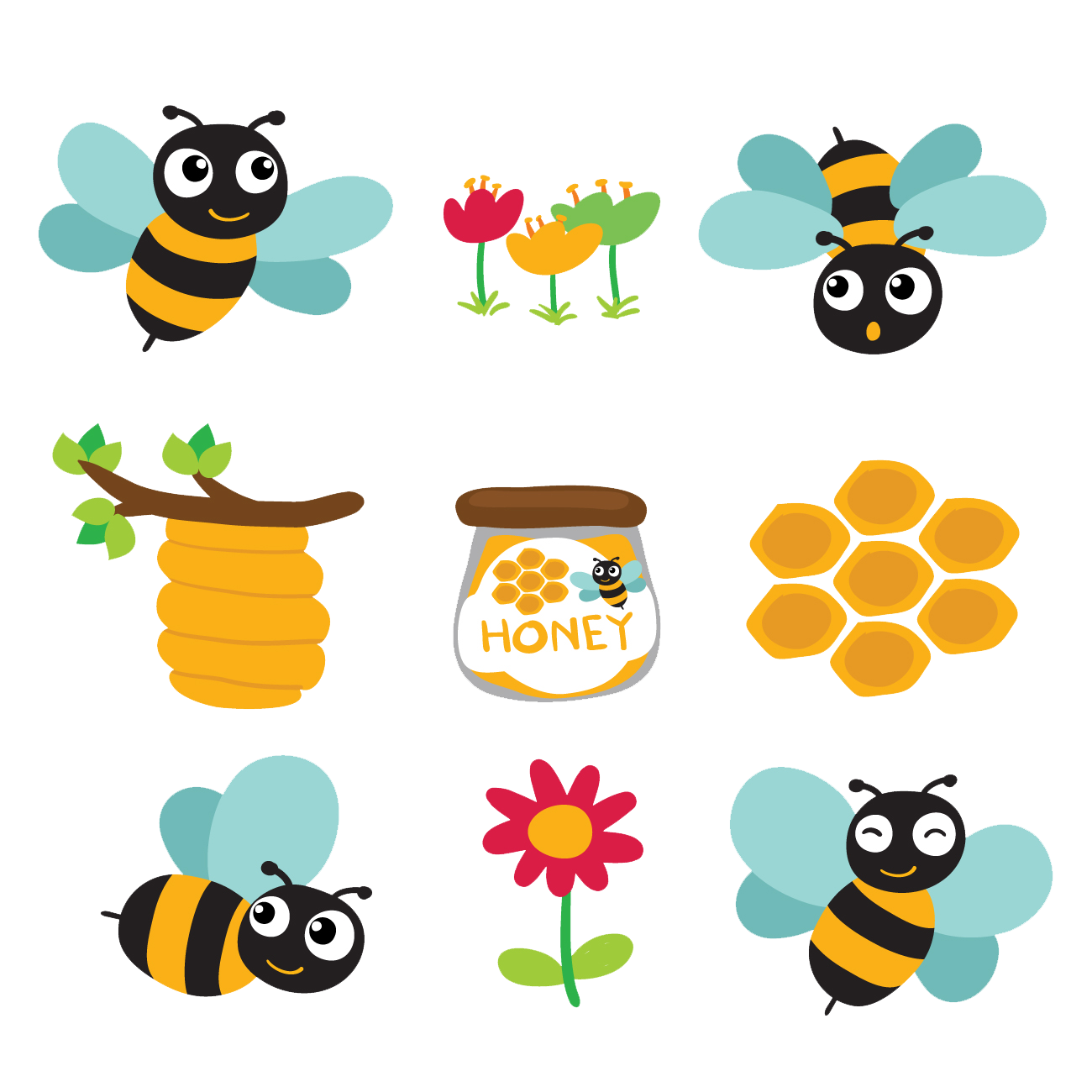 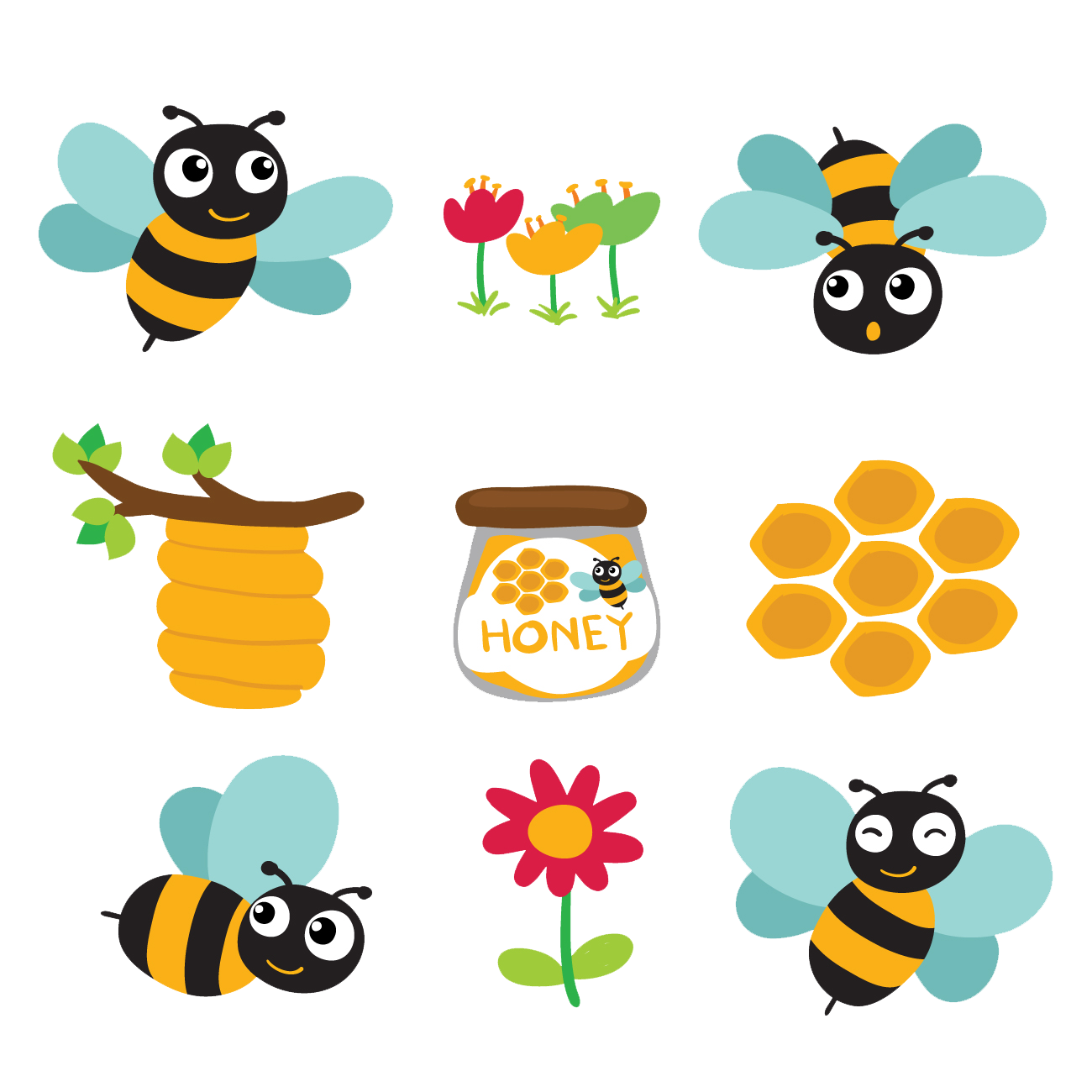 Trò chơi Ong Về Tổ
Bắt đầu
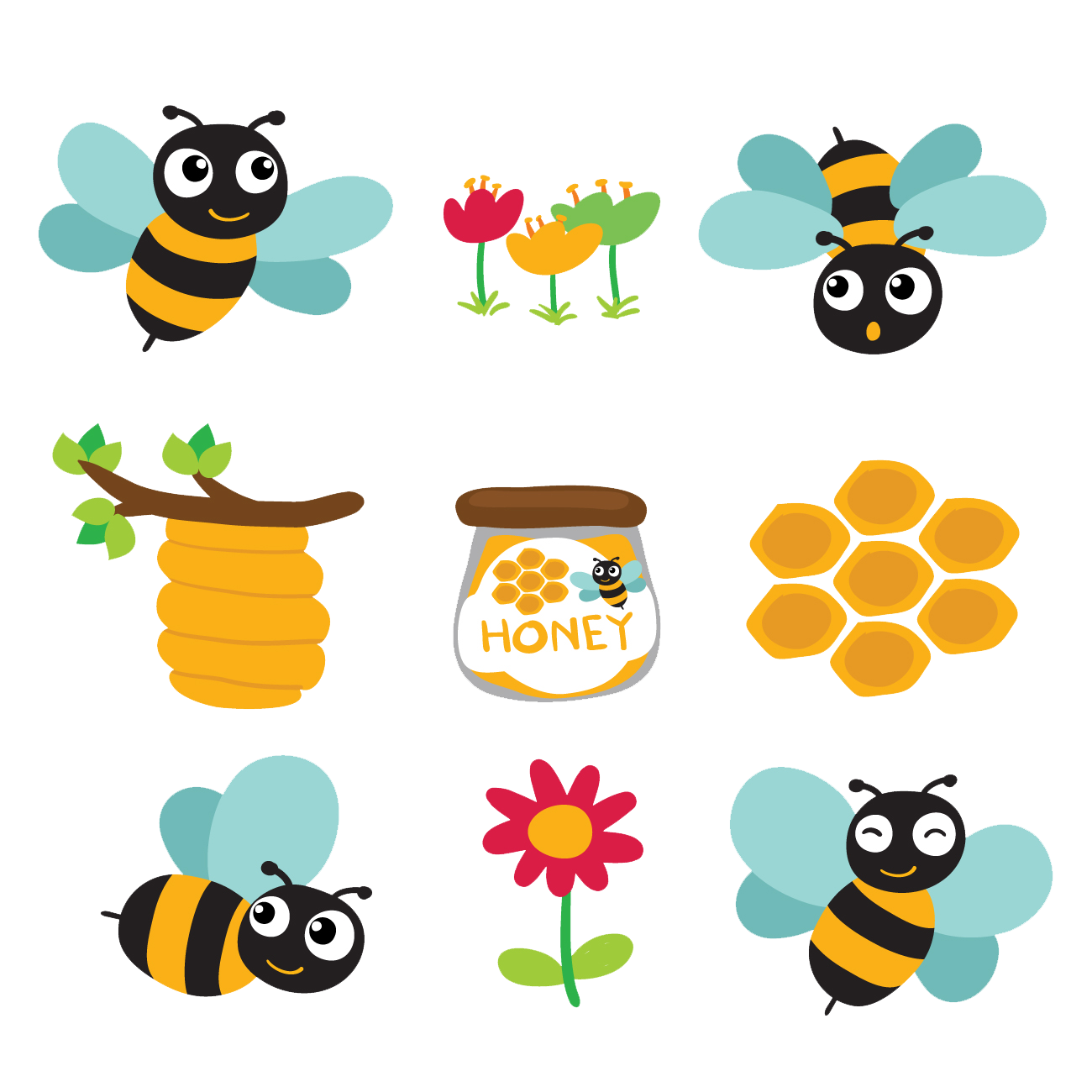 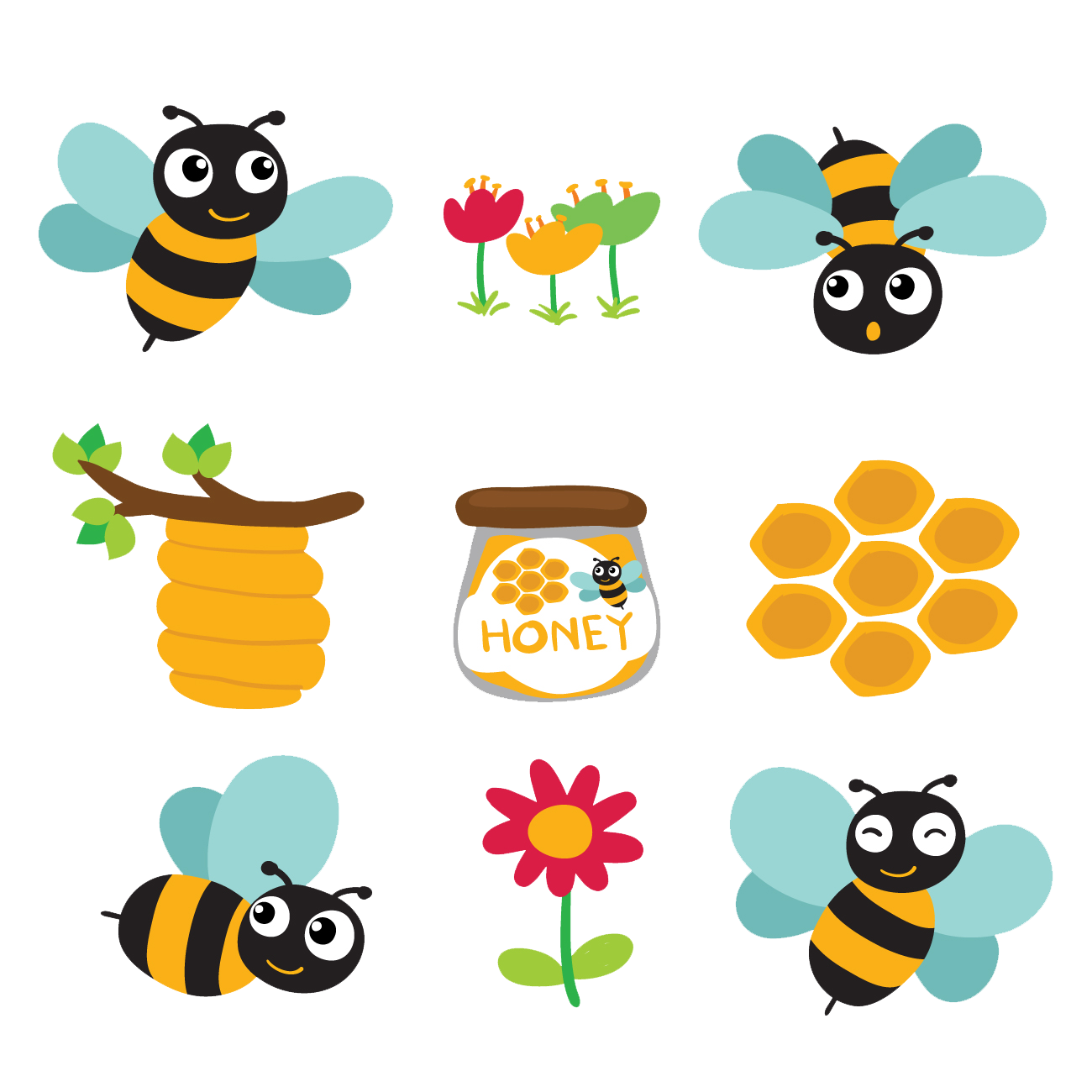 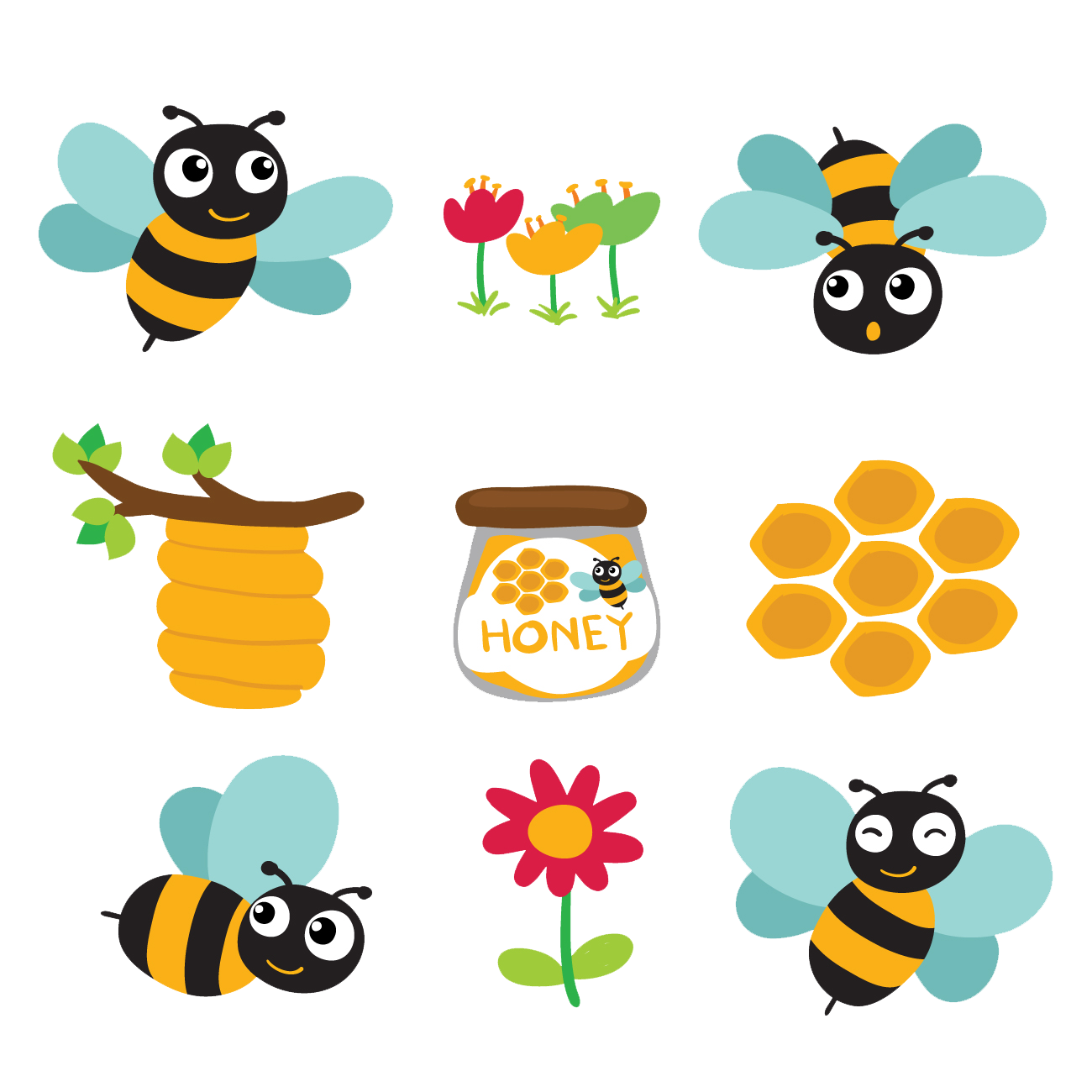 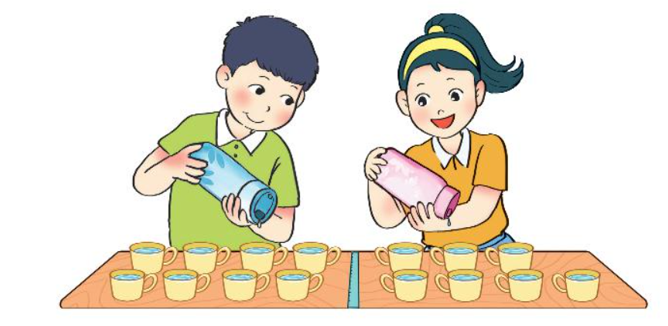 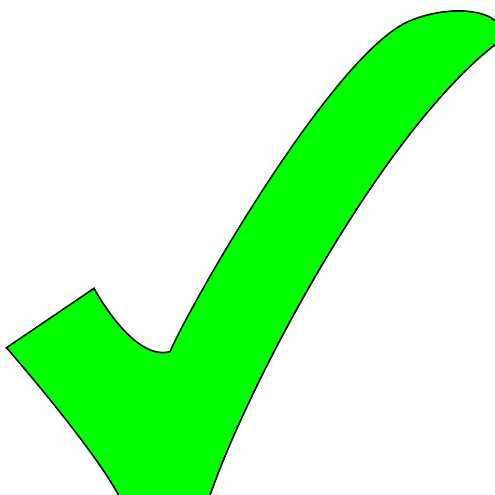 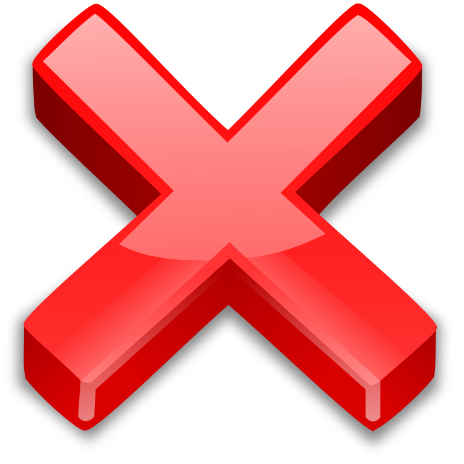 Số cốc của bạn Nam nhiều hơn bạn nữ là?
tiếp theo
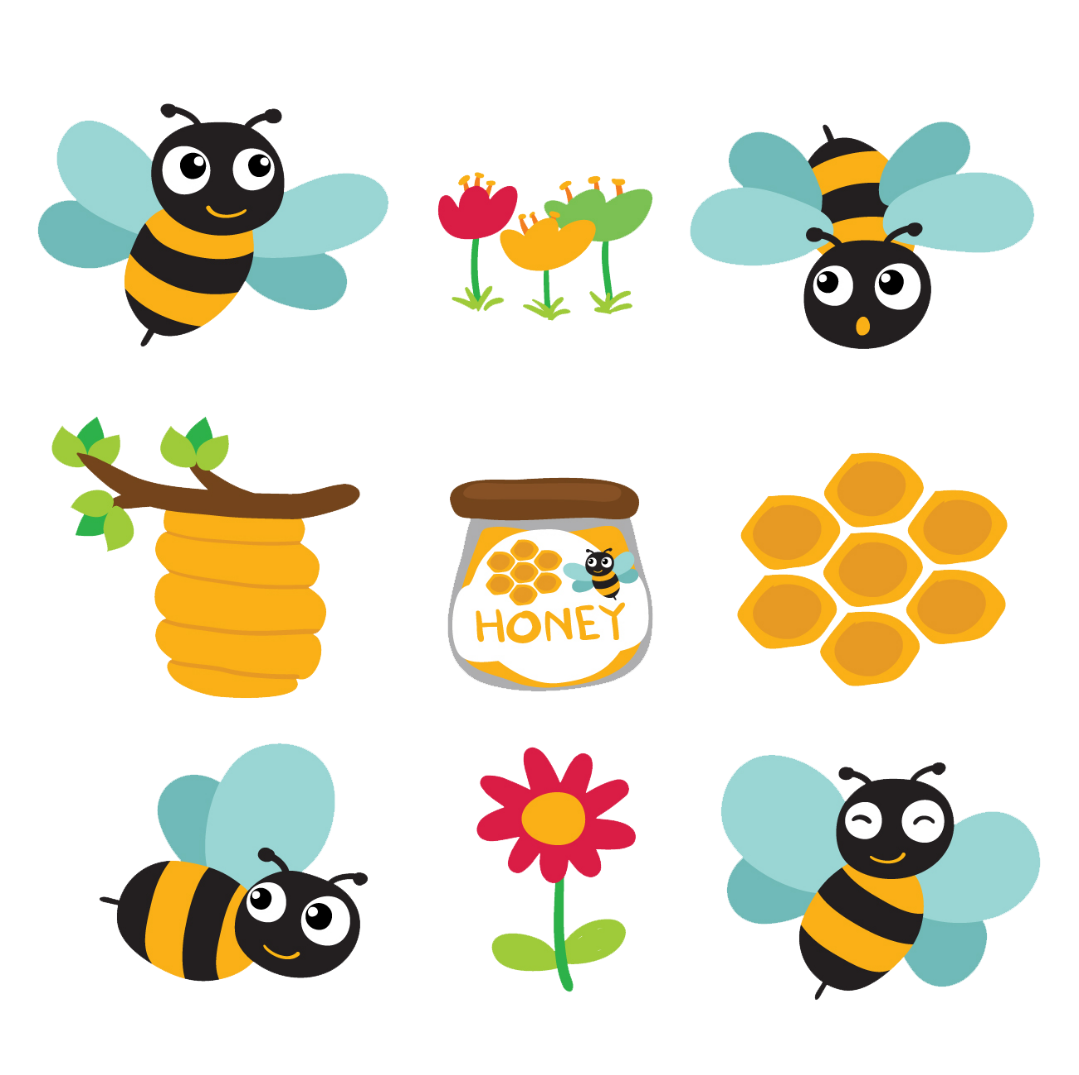 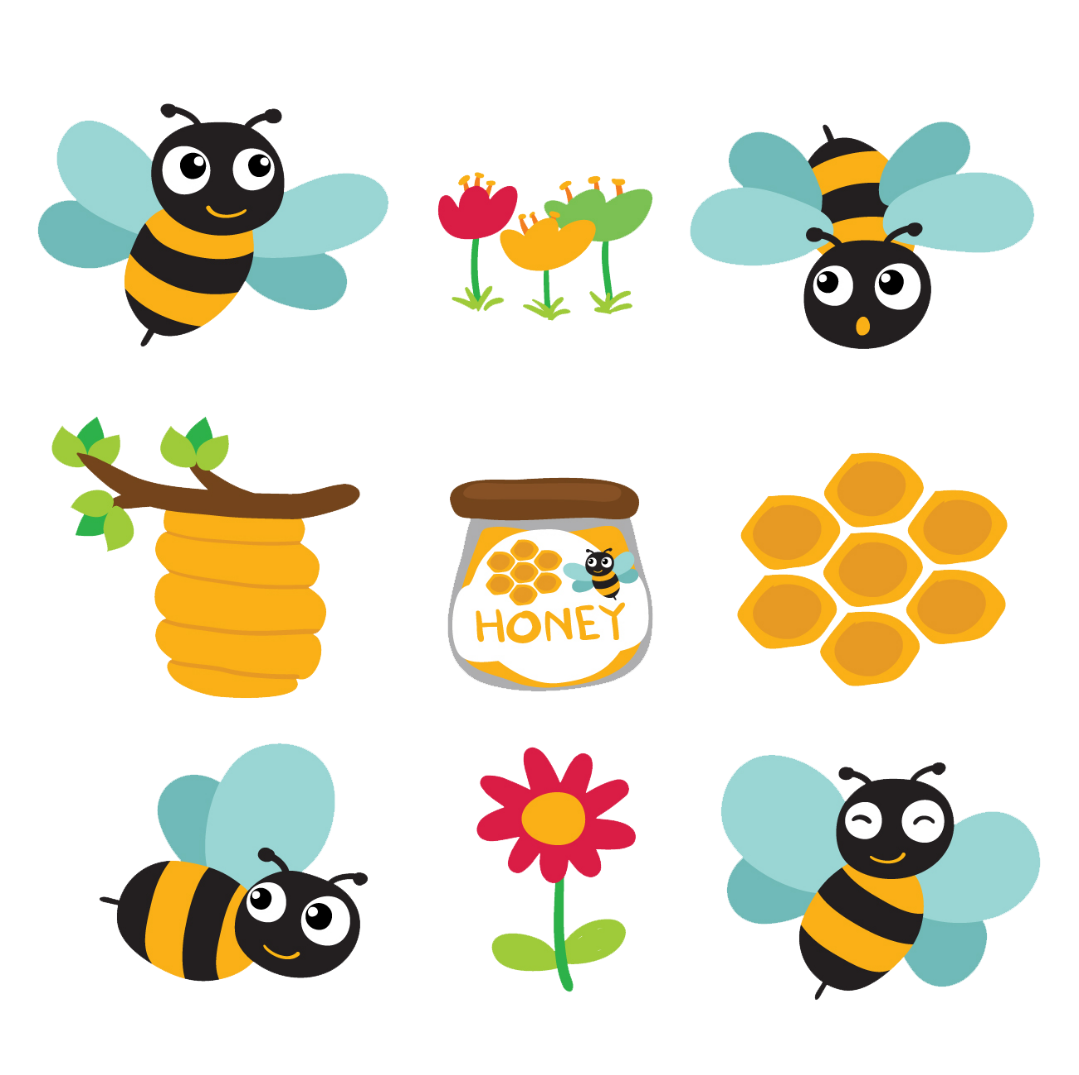 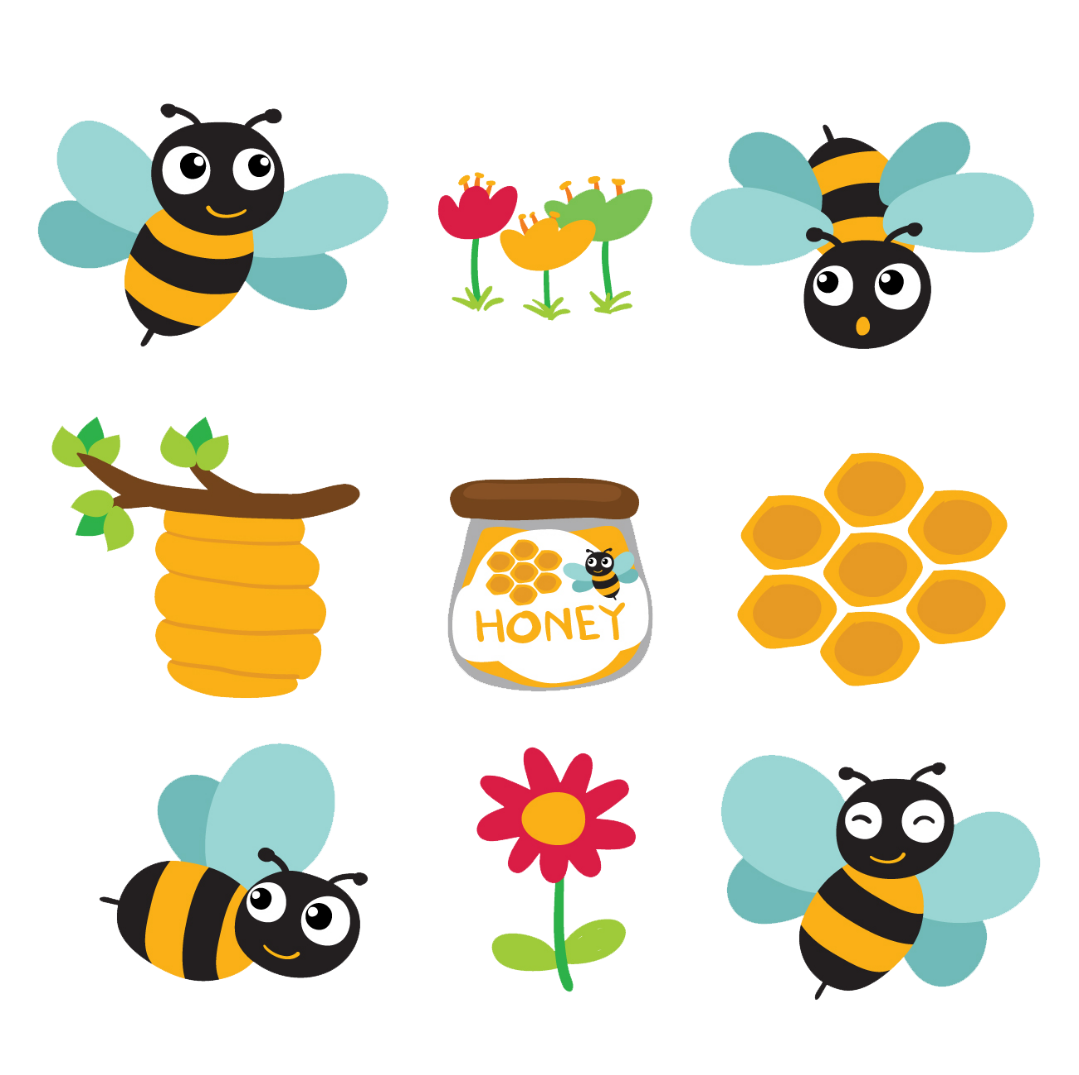 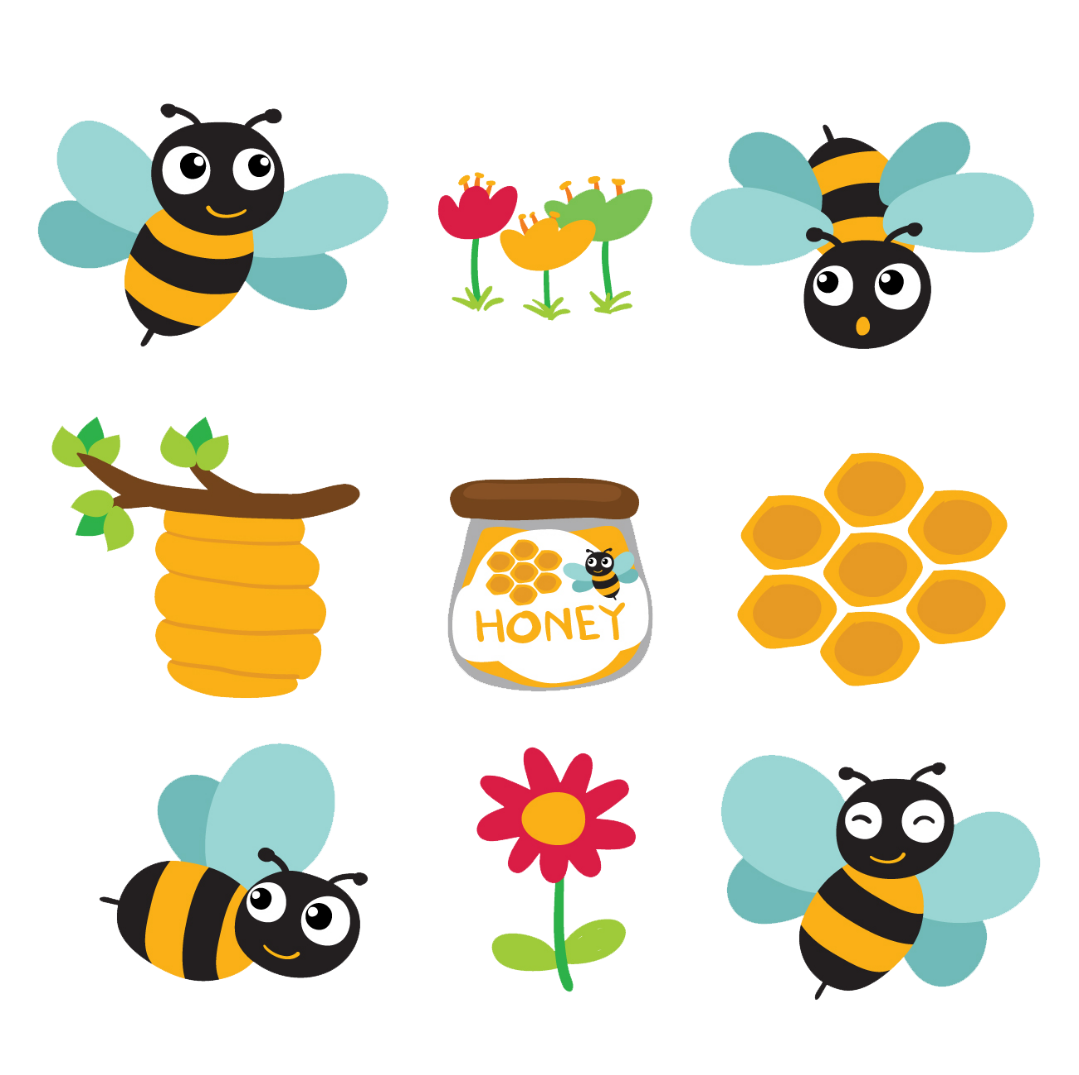 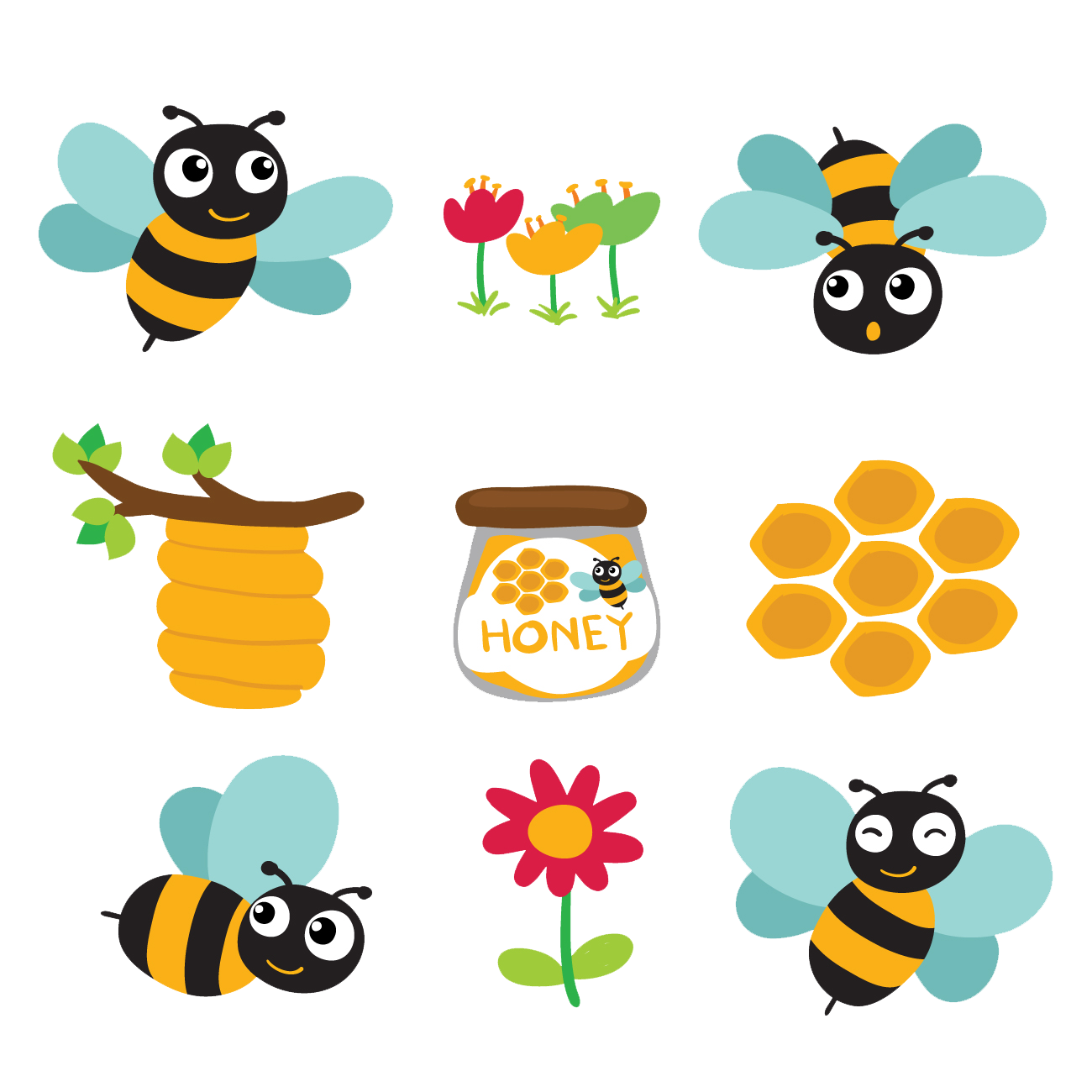 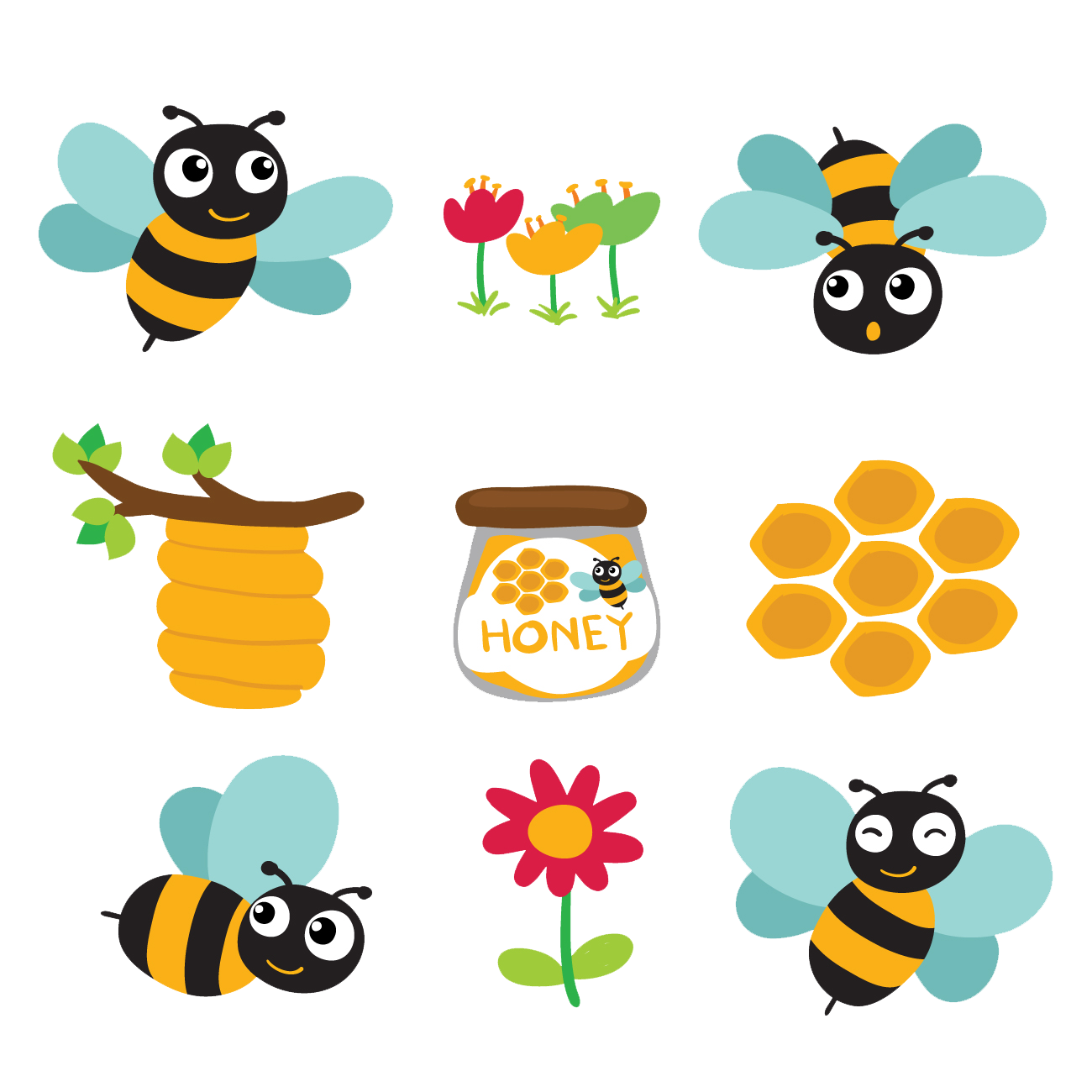 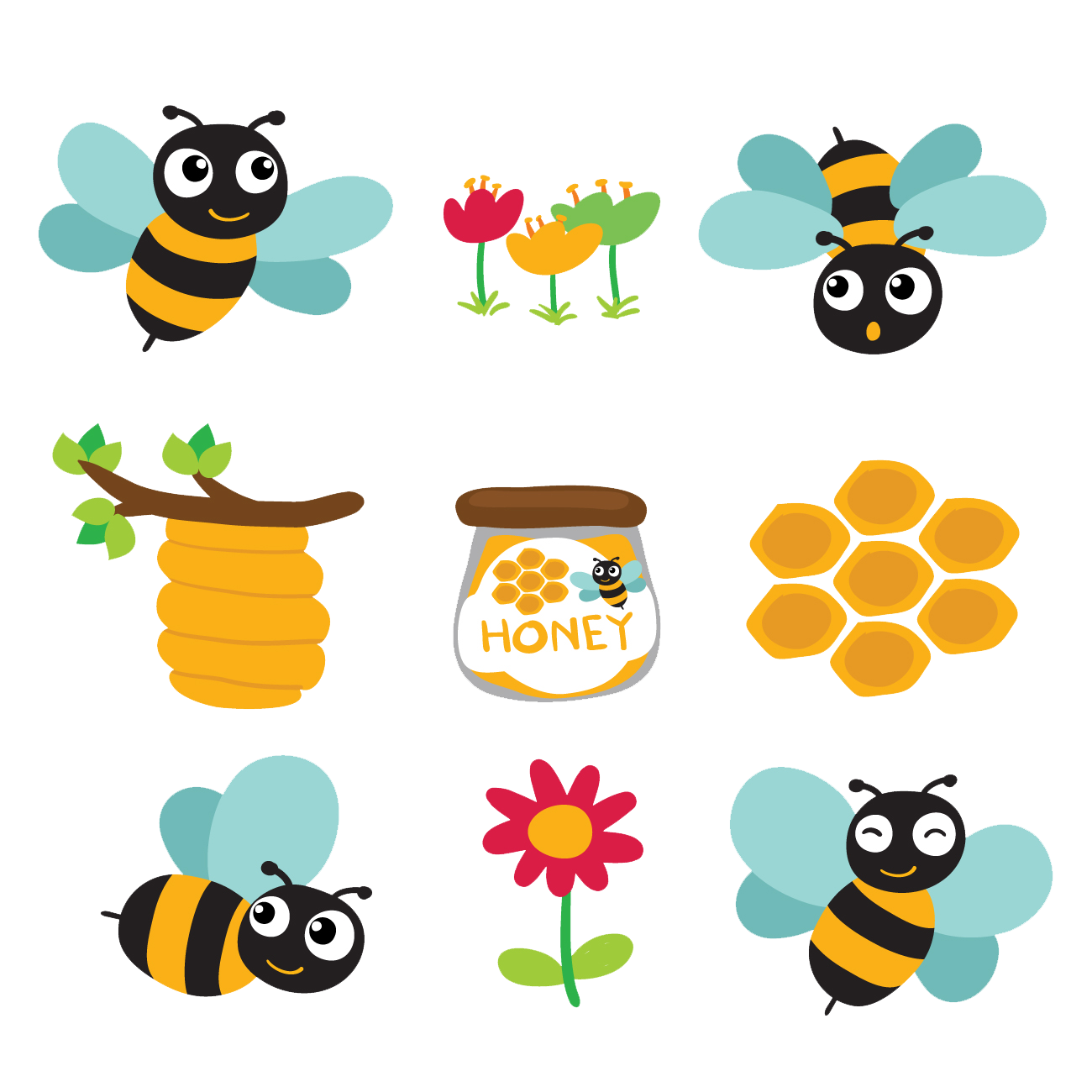 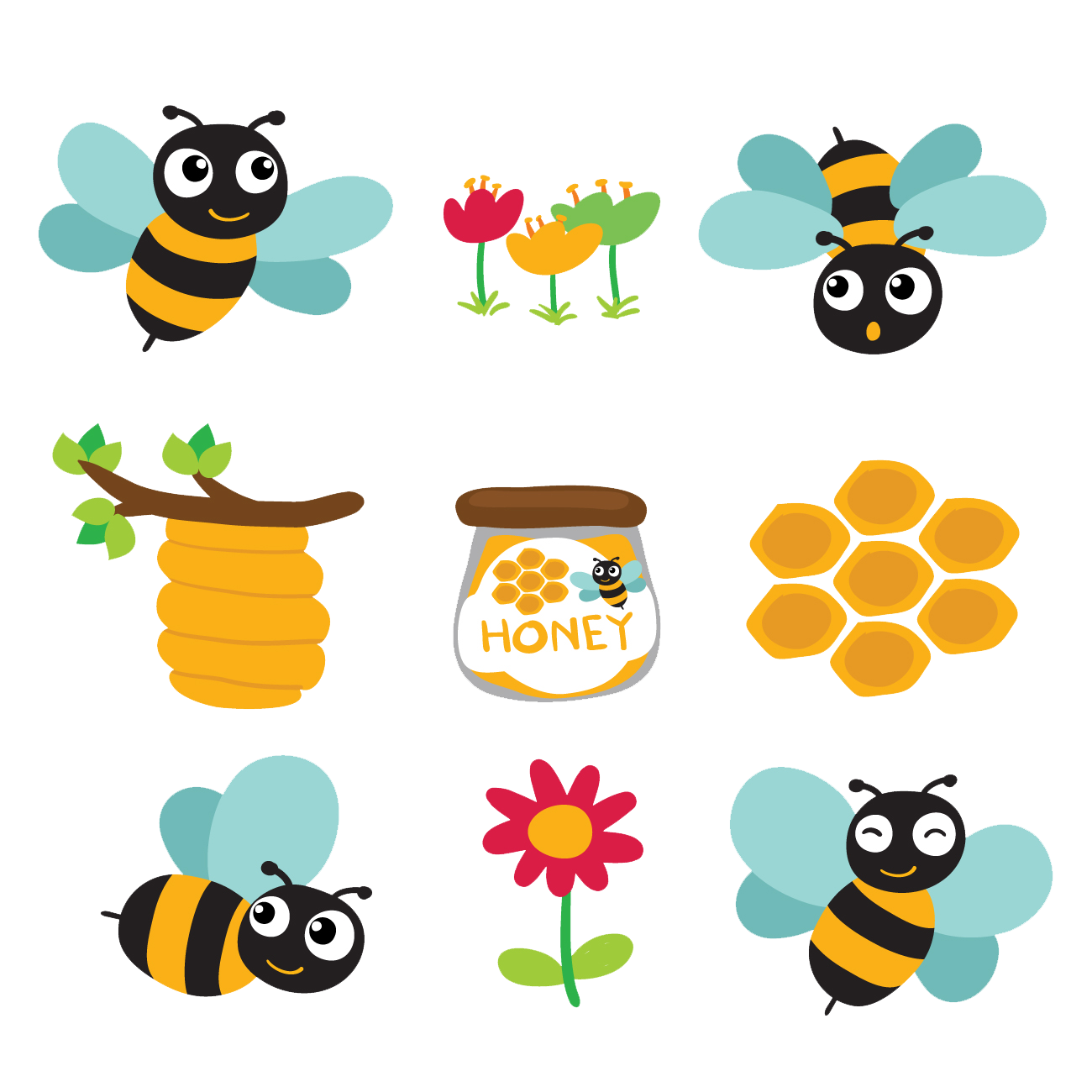 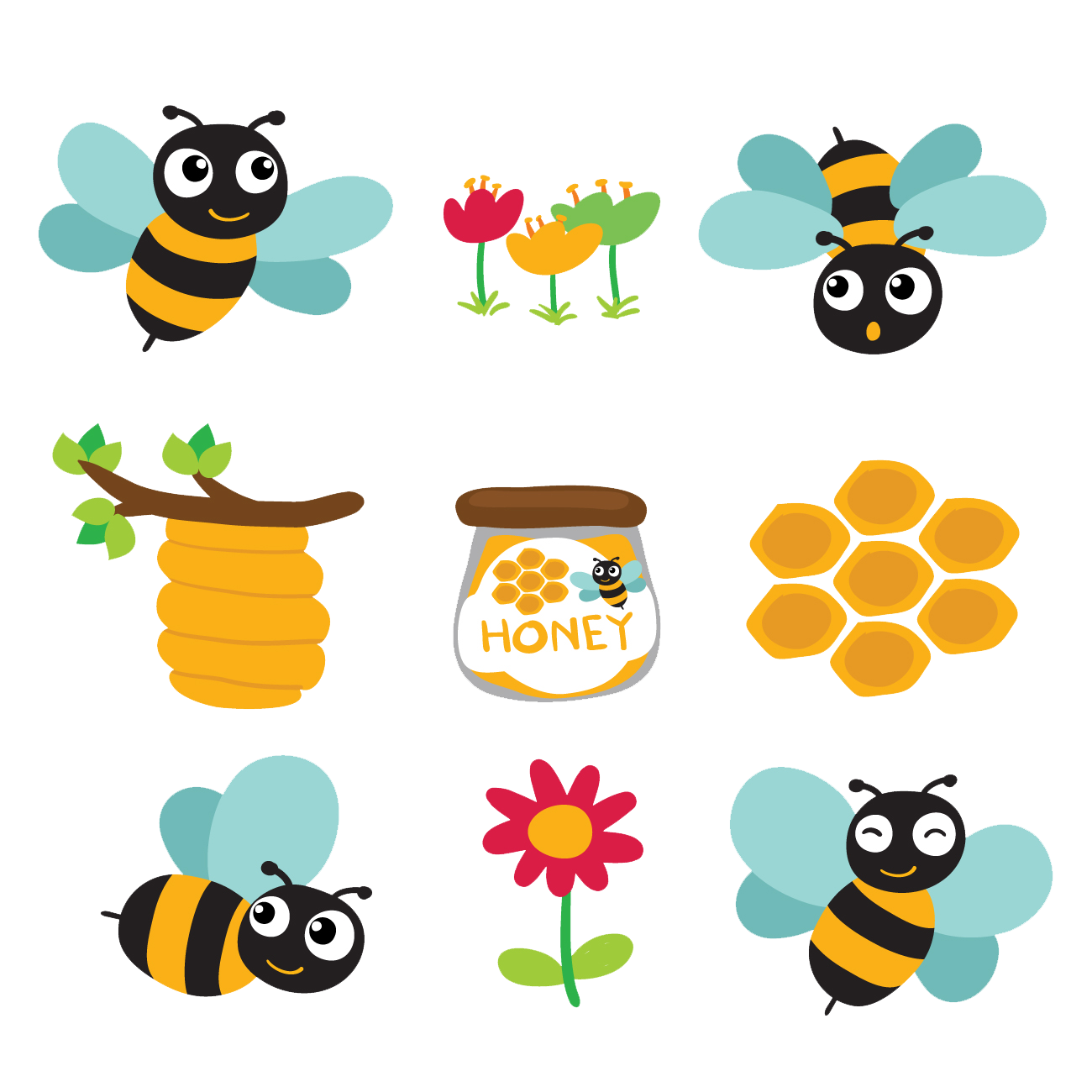 2 cốc
1 cốc
3 cốc
4 cốc
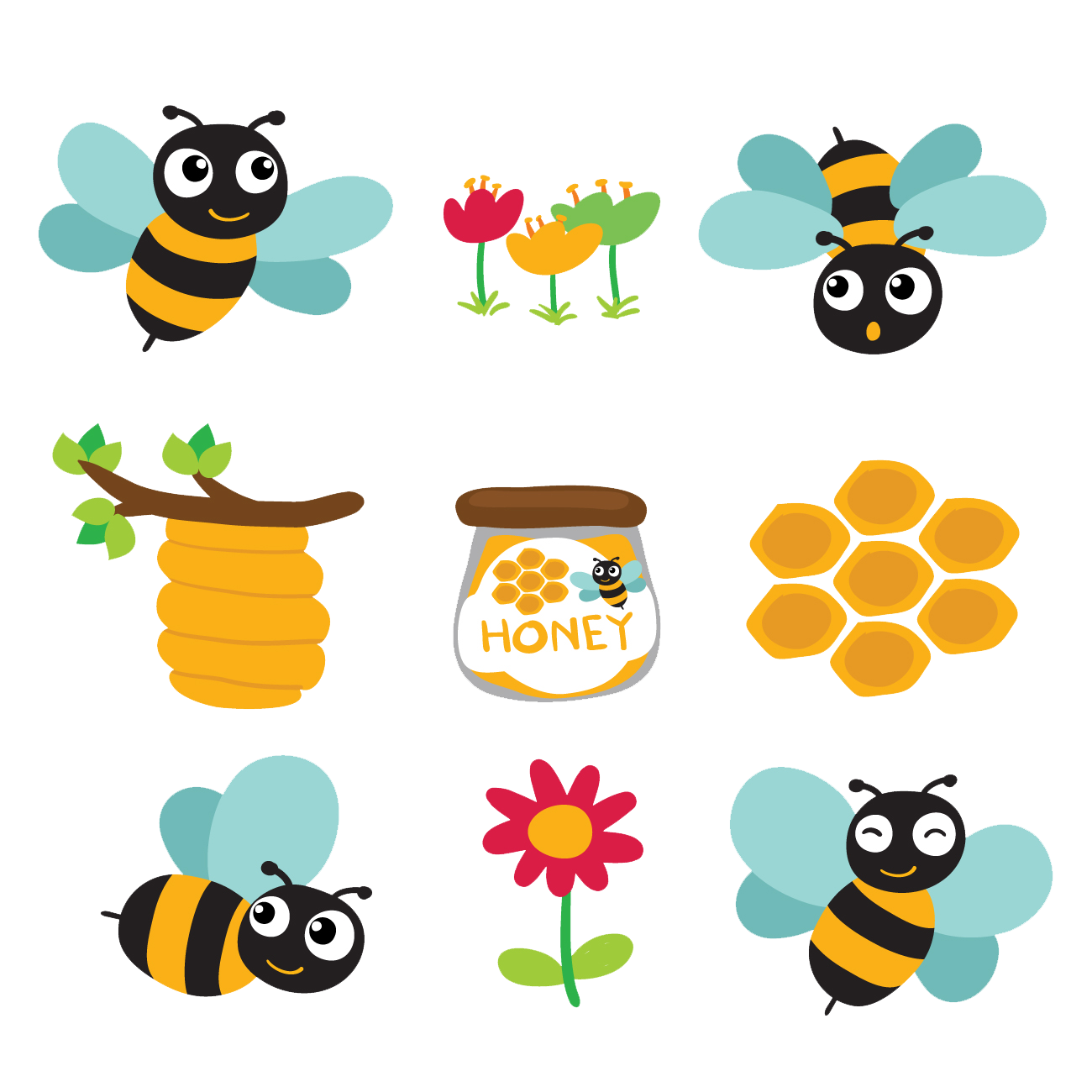 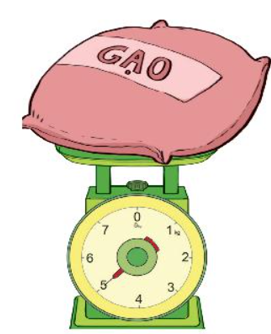 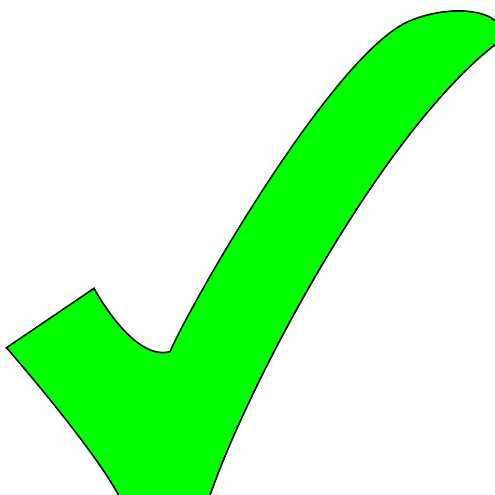 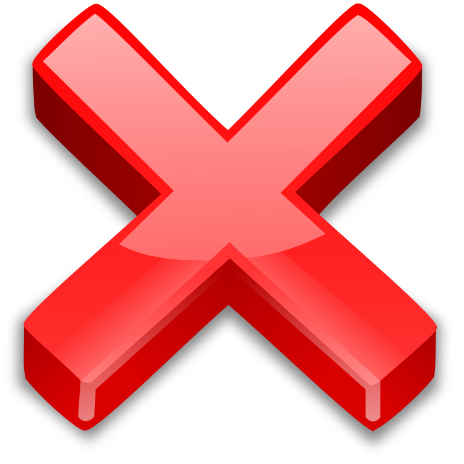 Bao gạo nặng mấy cân?
Tiếp theo
Quay về
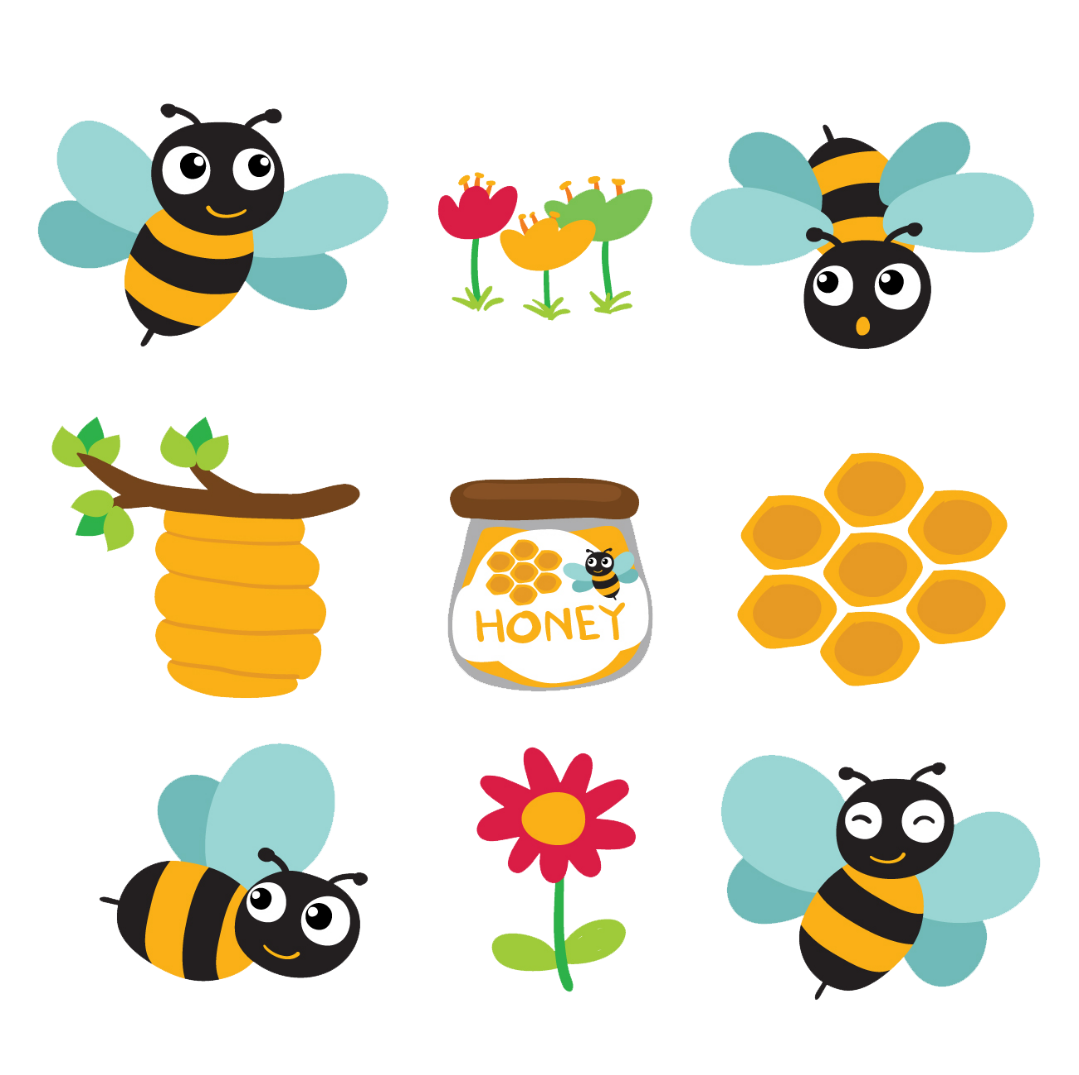 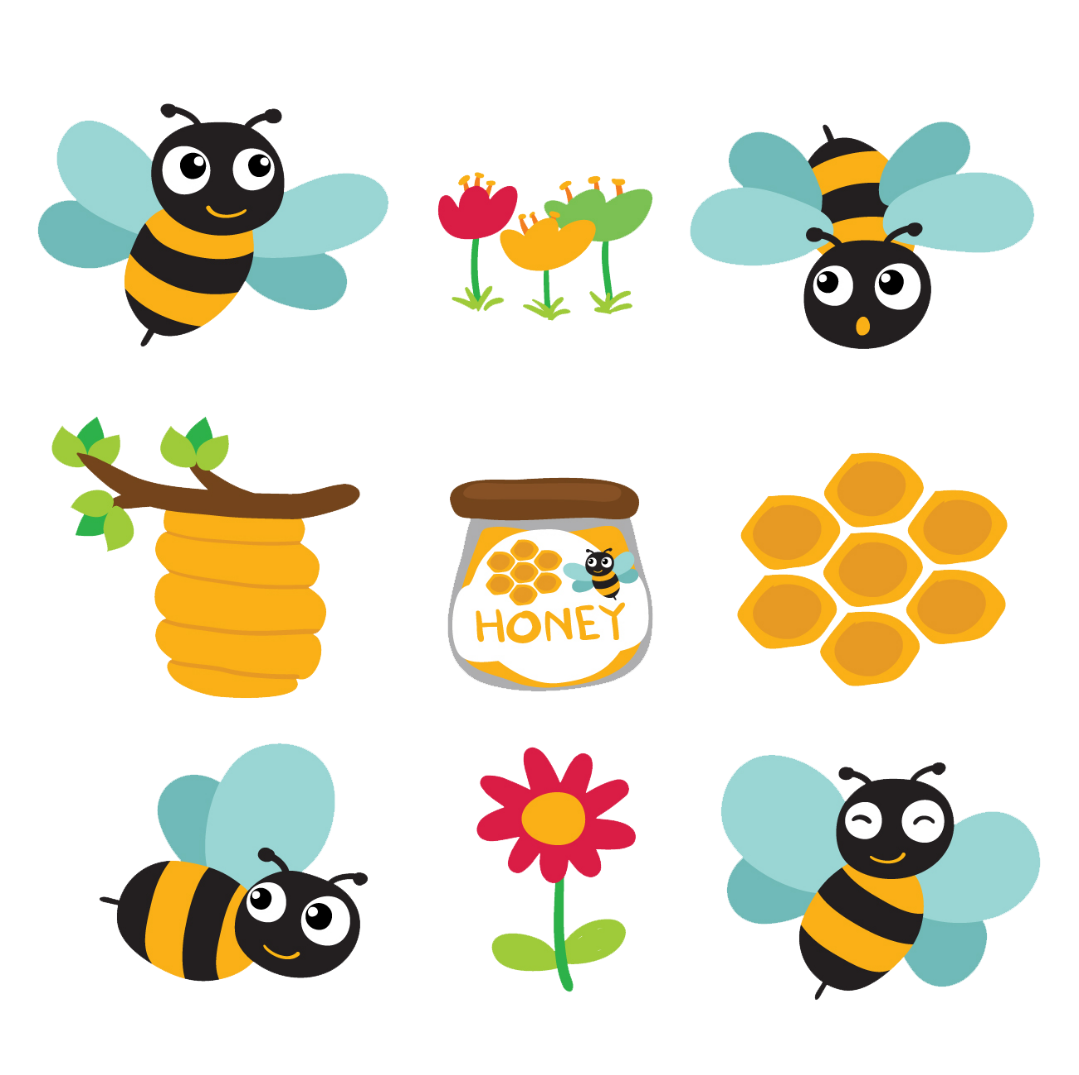 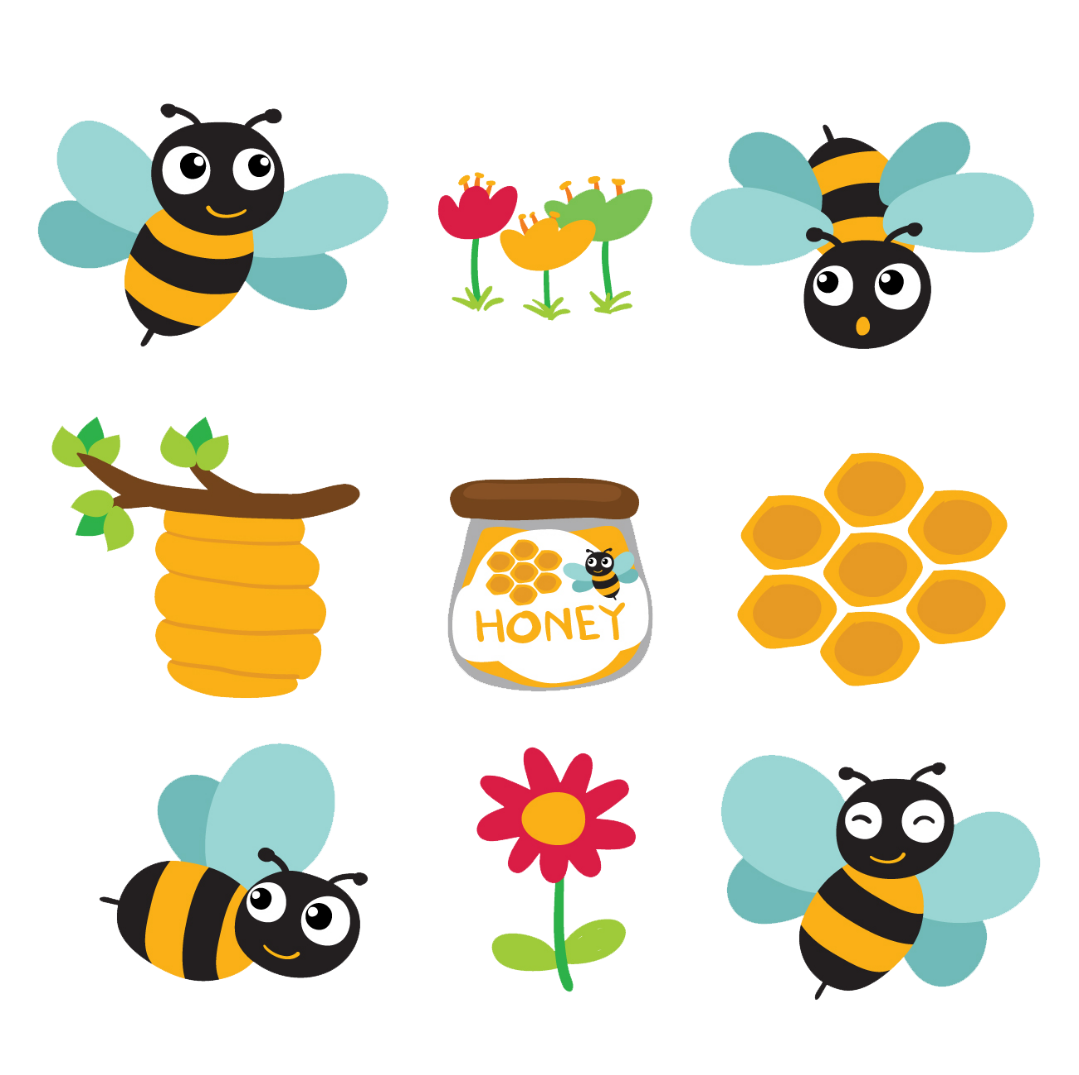 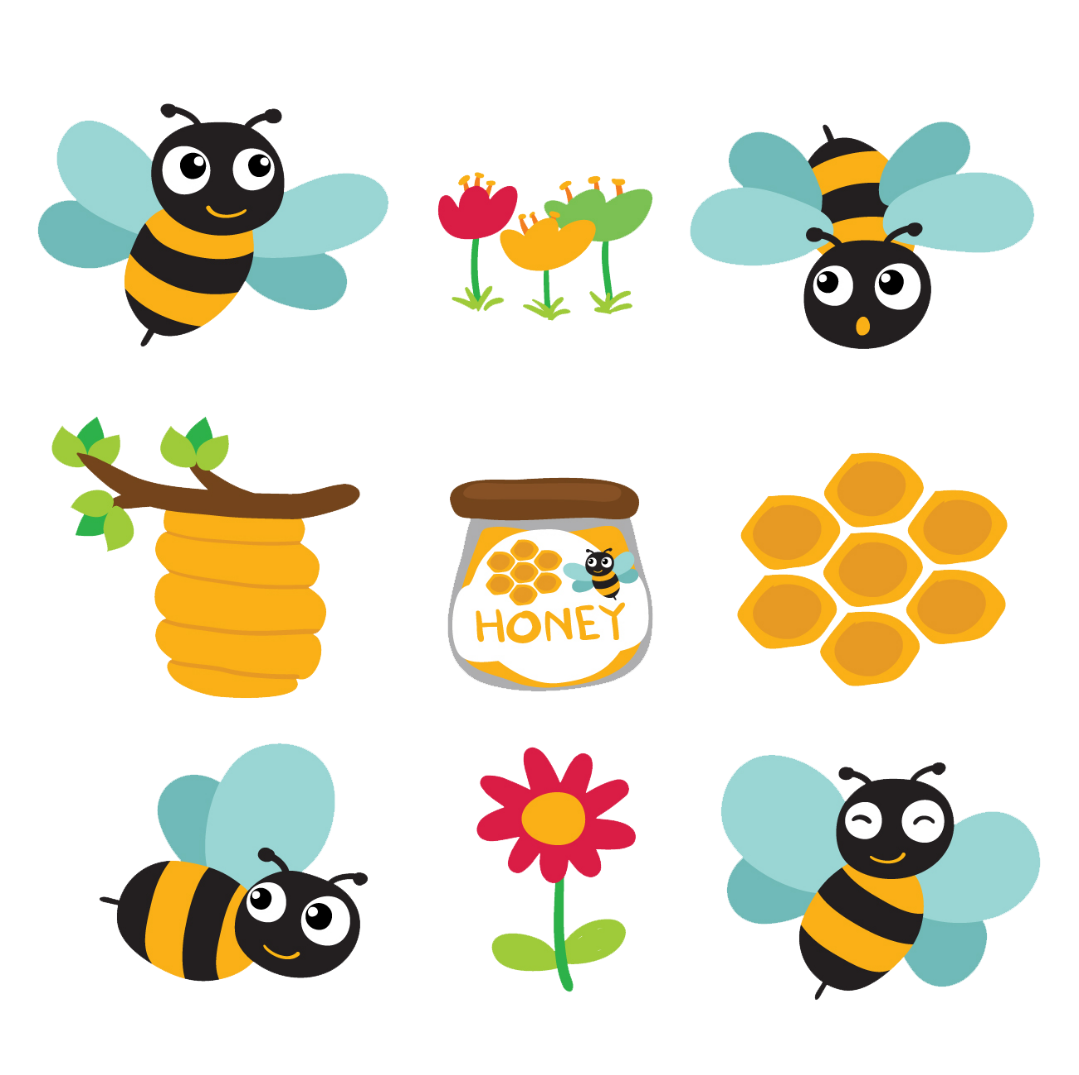 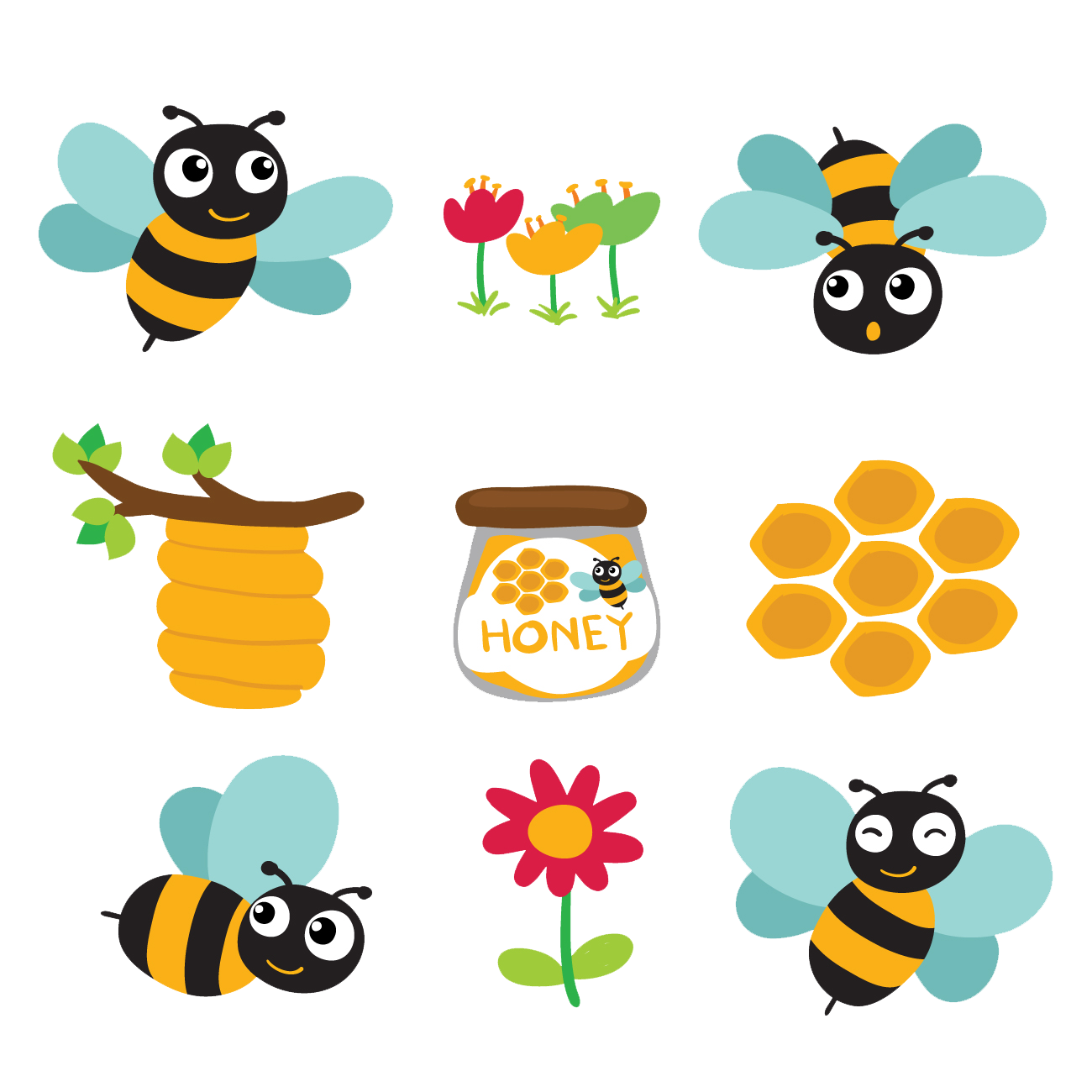 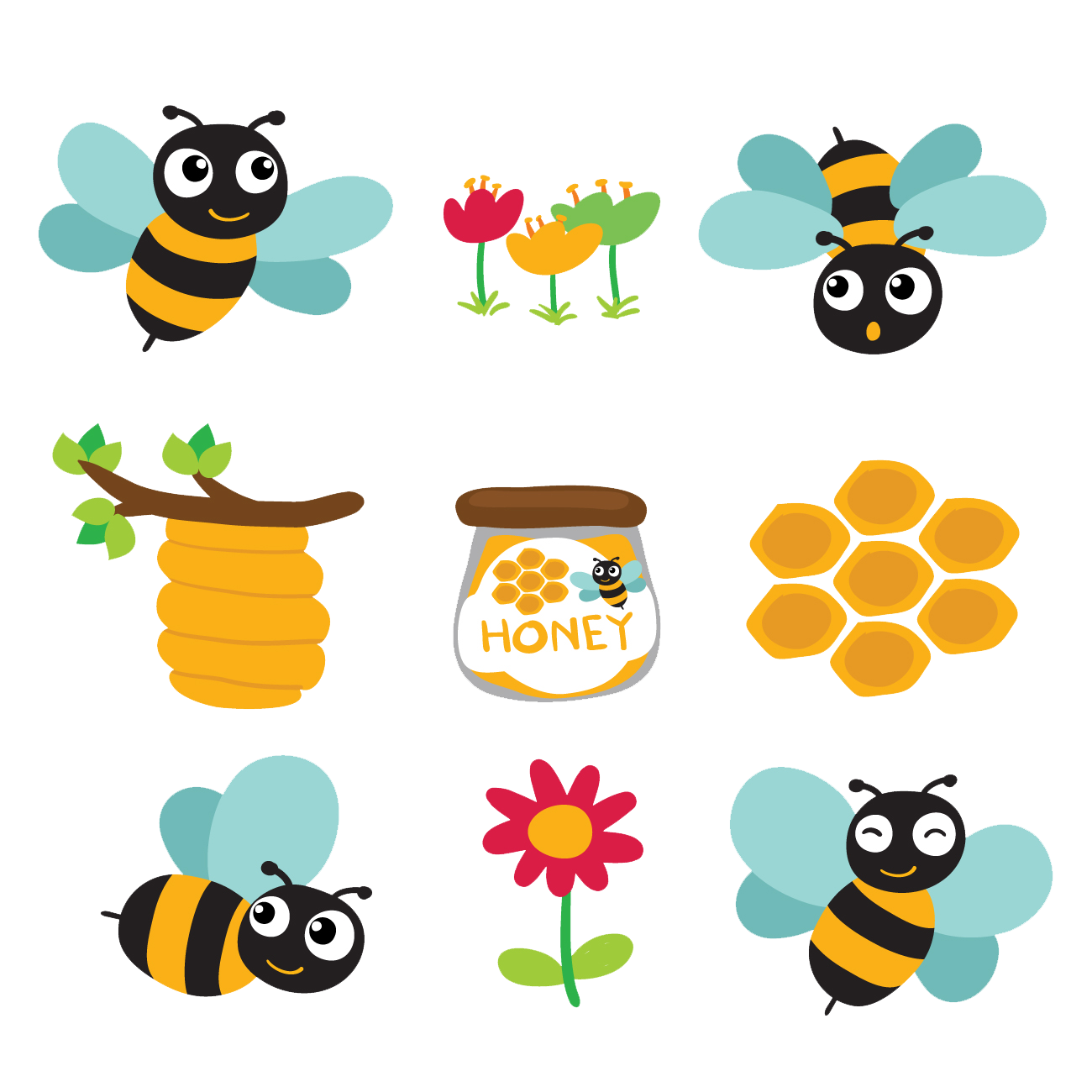 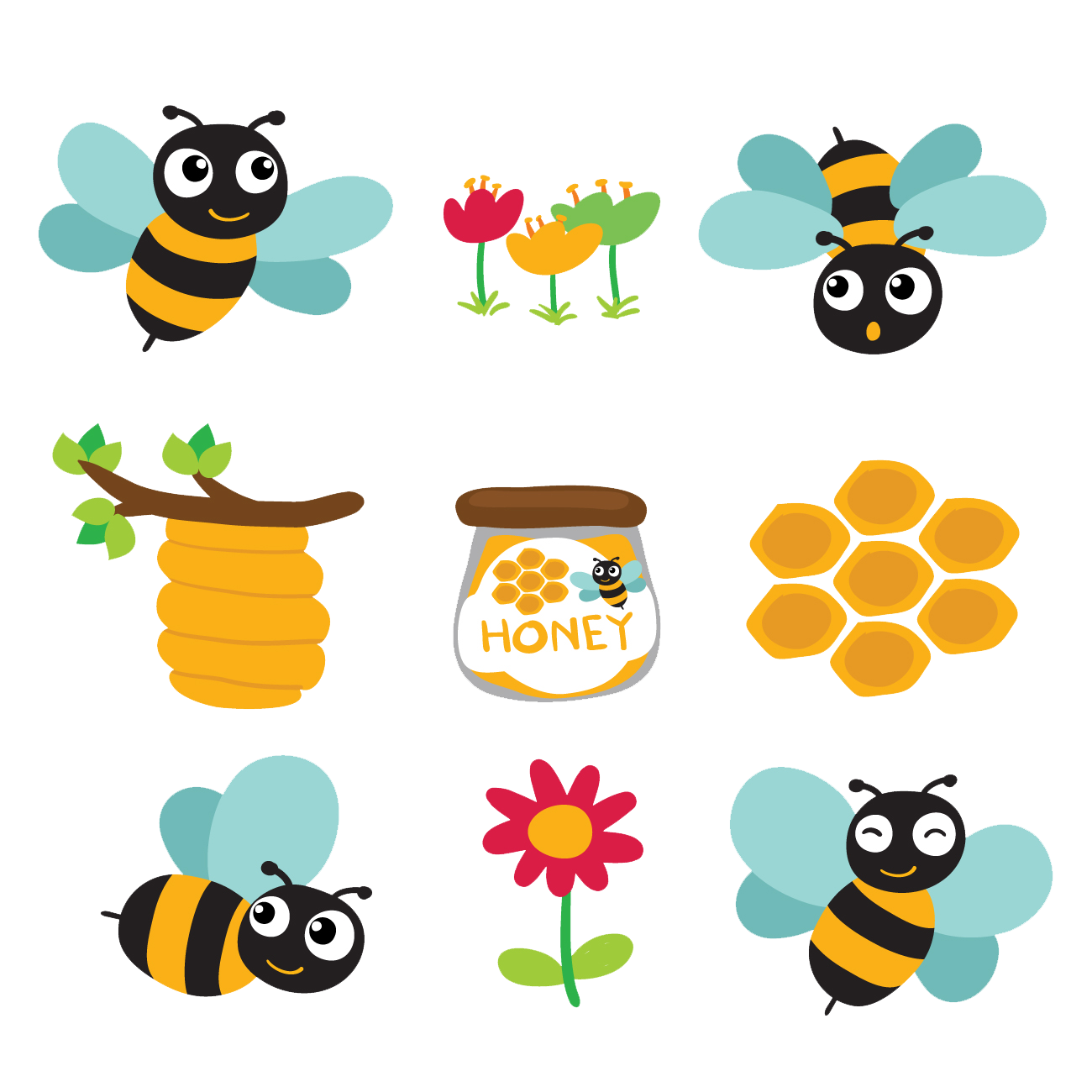 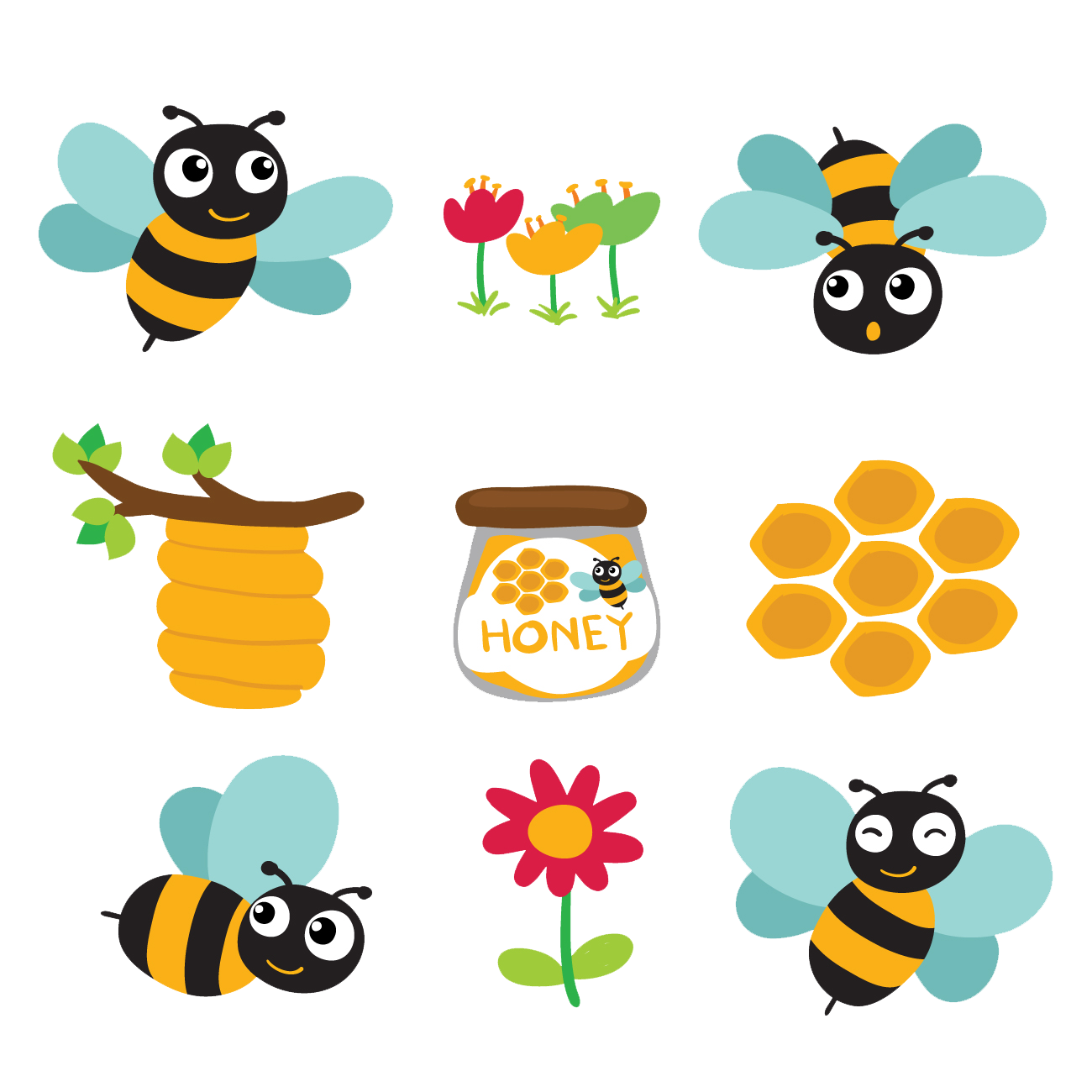 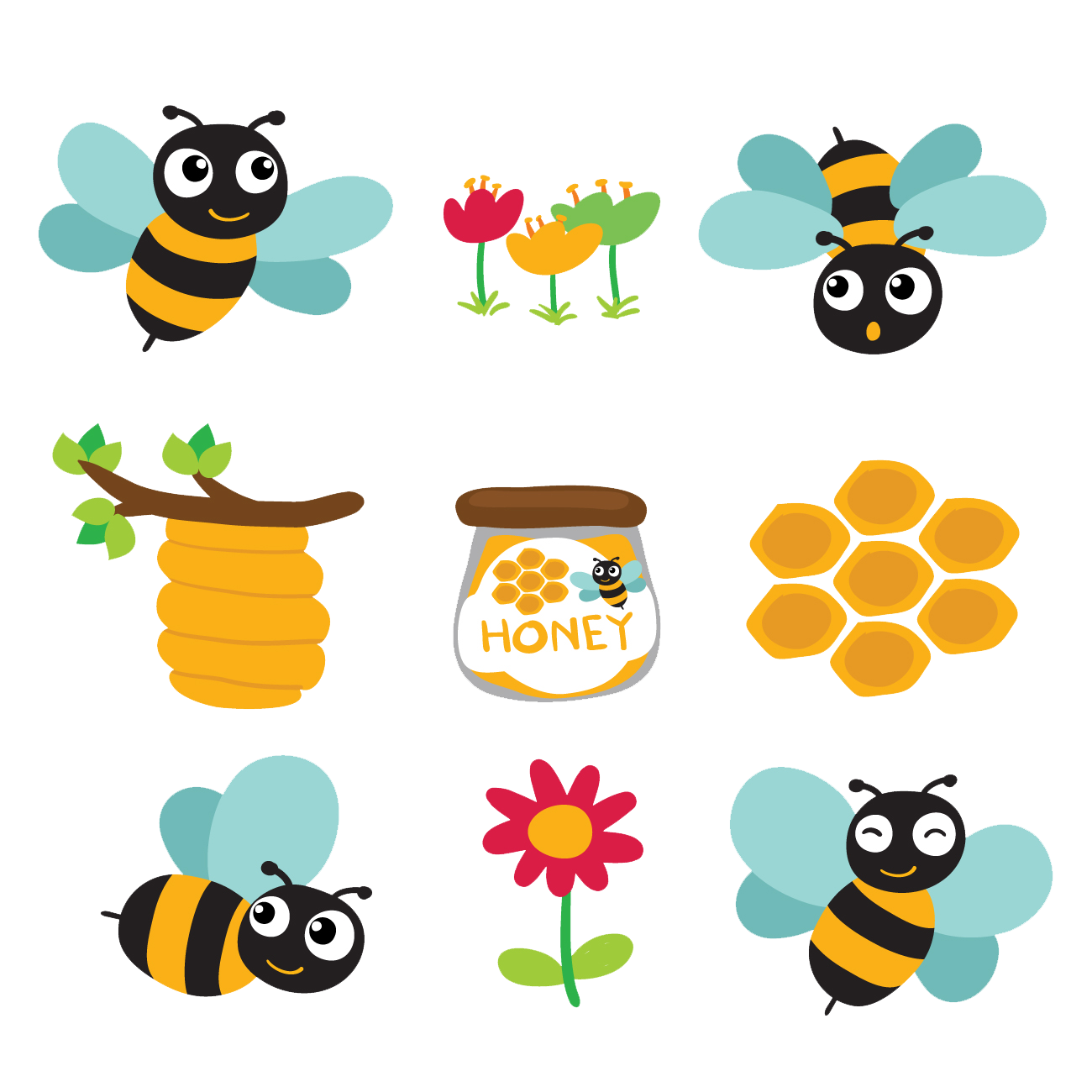 4 kg
5 kg
6 kg
8 kg
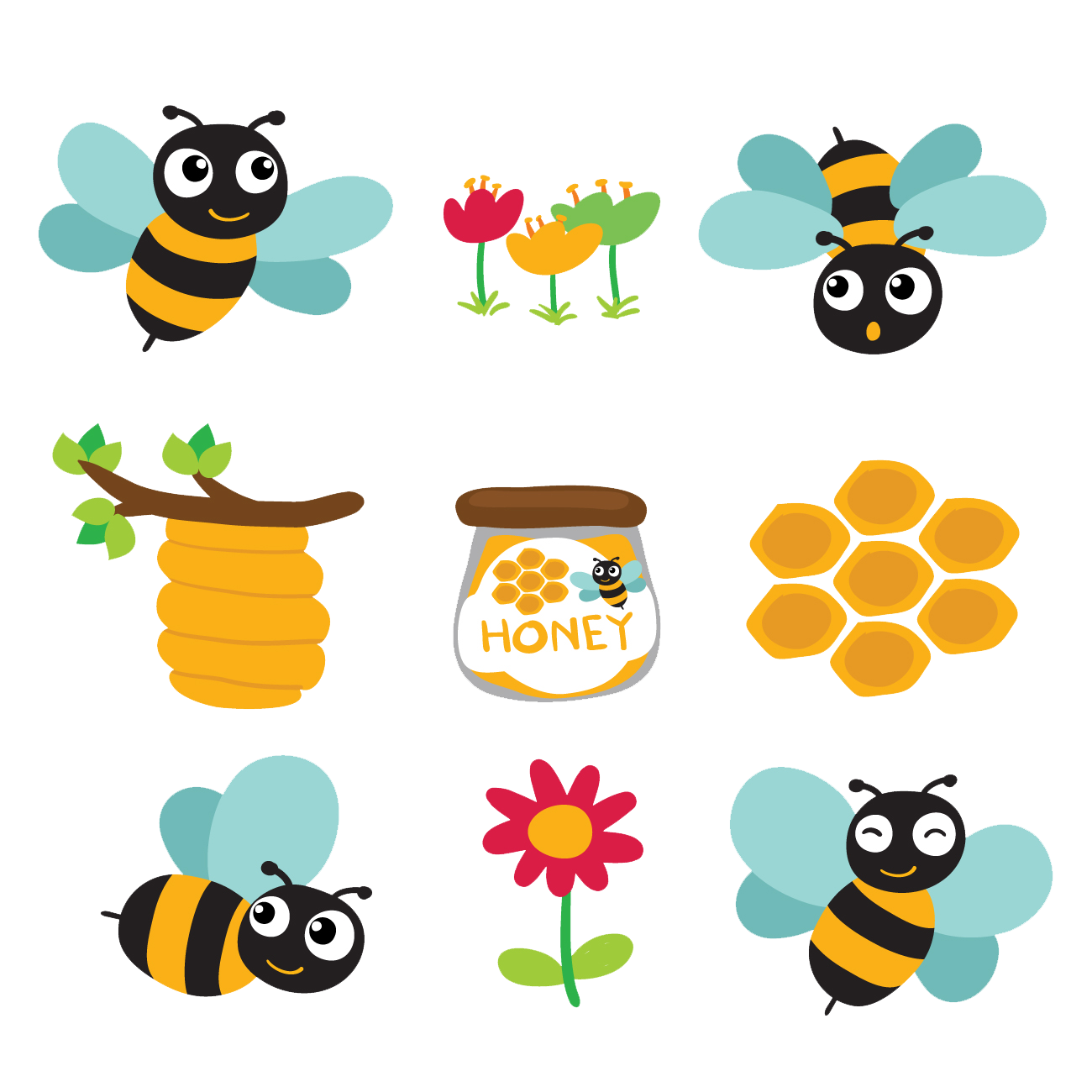 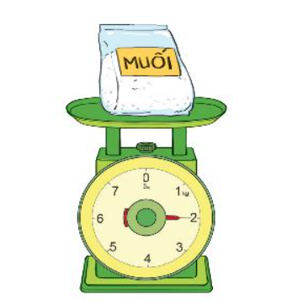 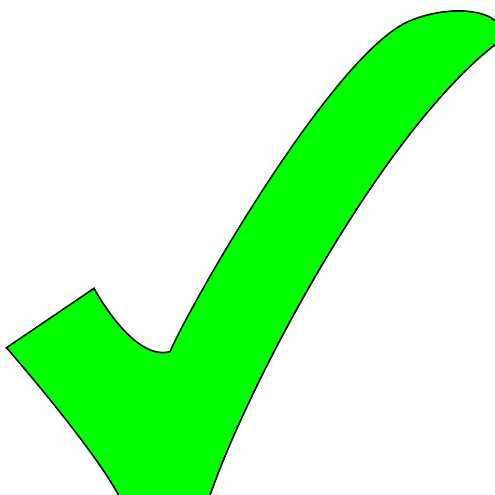 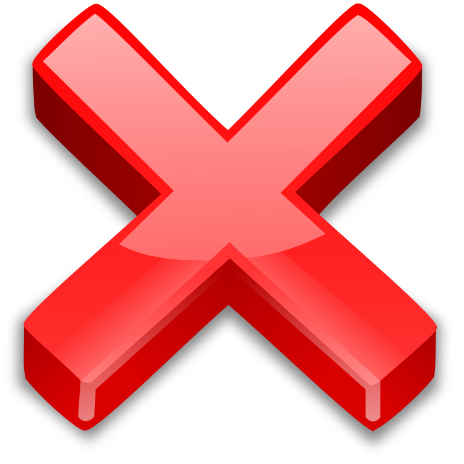 Gói muối nặng mấy kg?
Quay lại
Tiếp theo
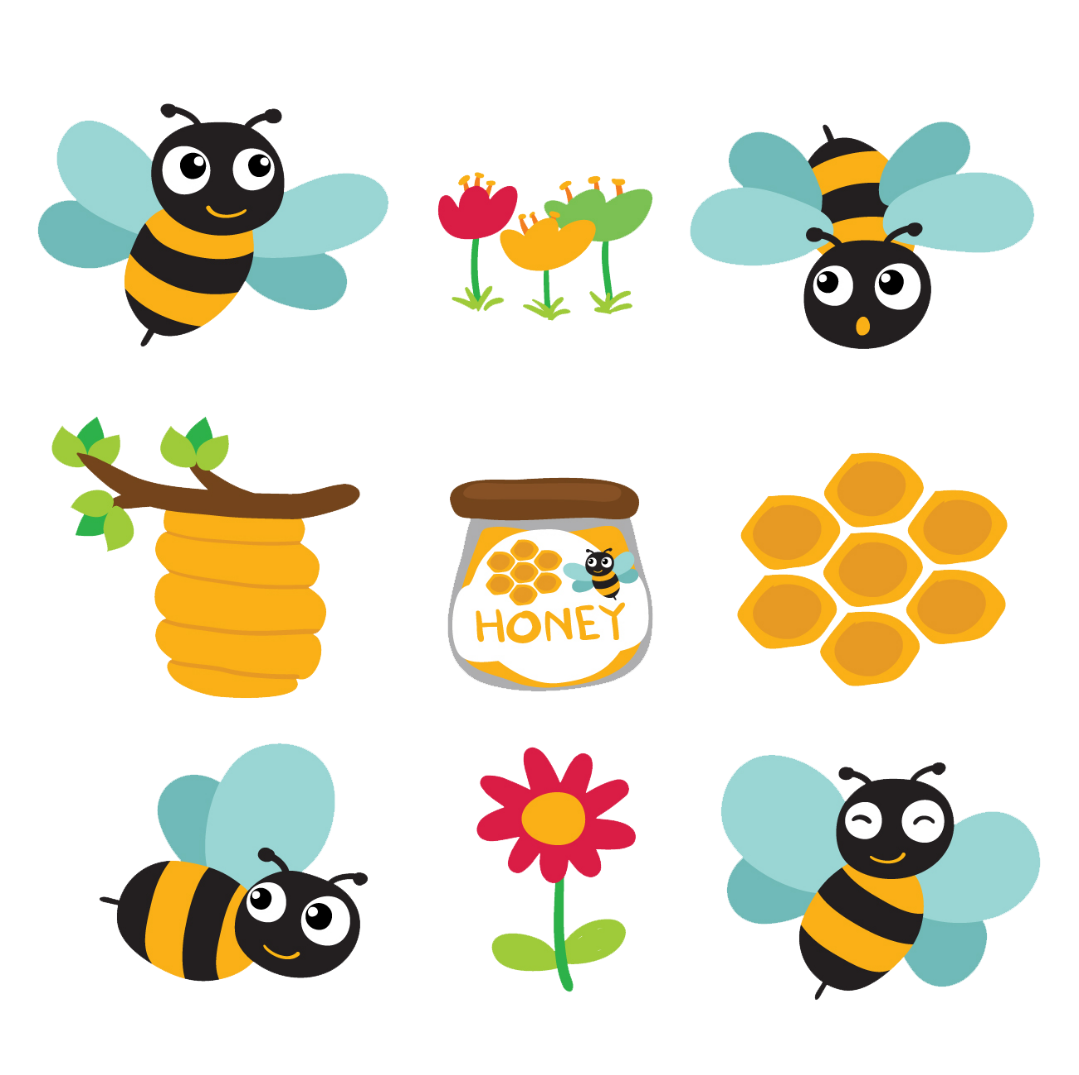 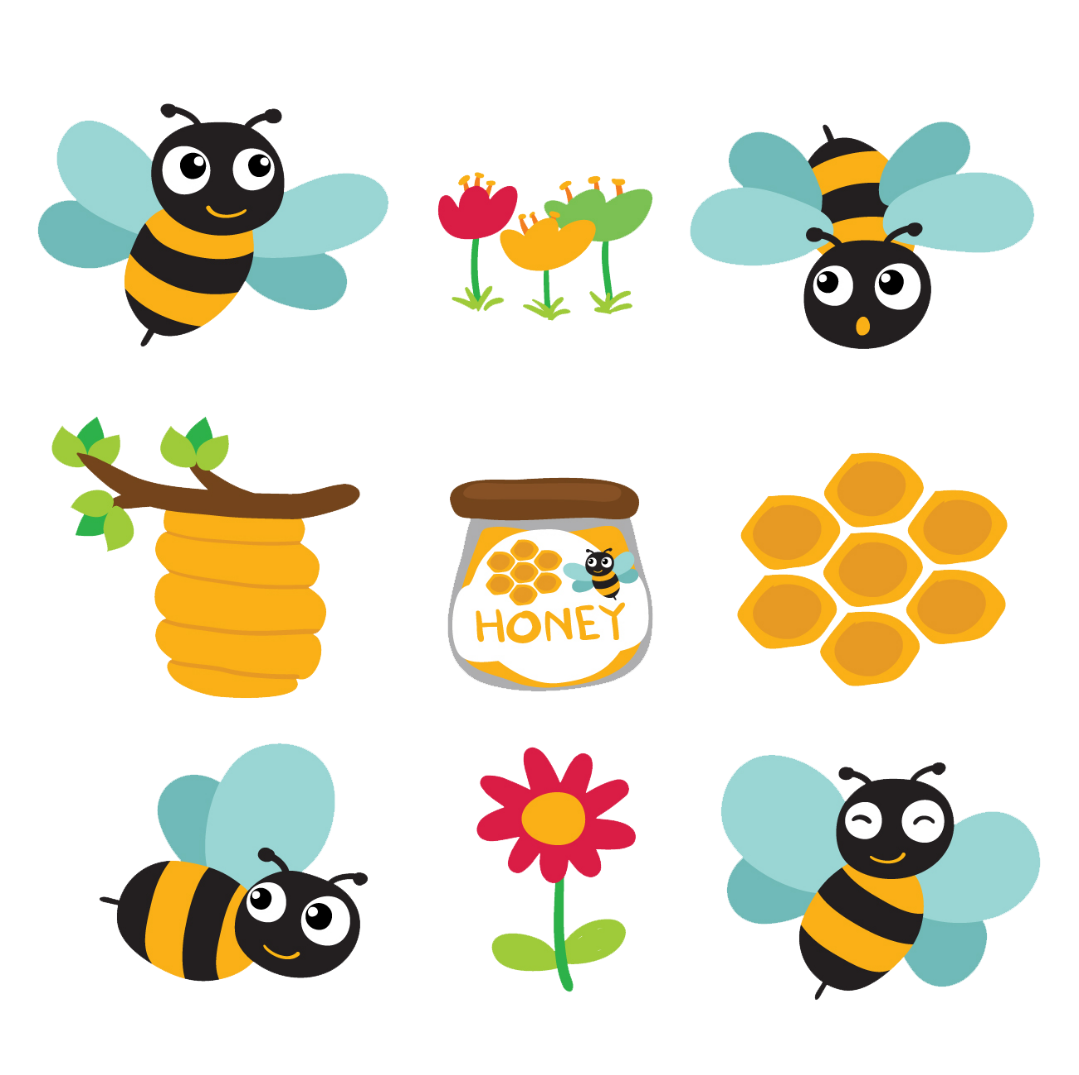 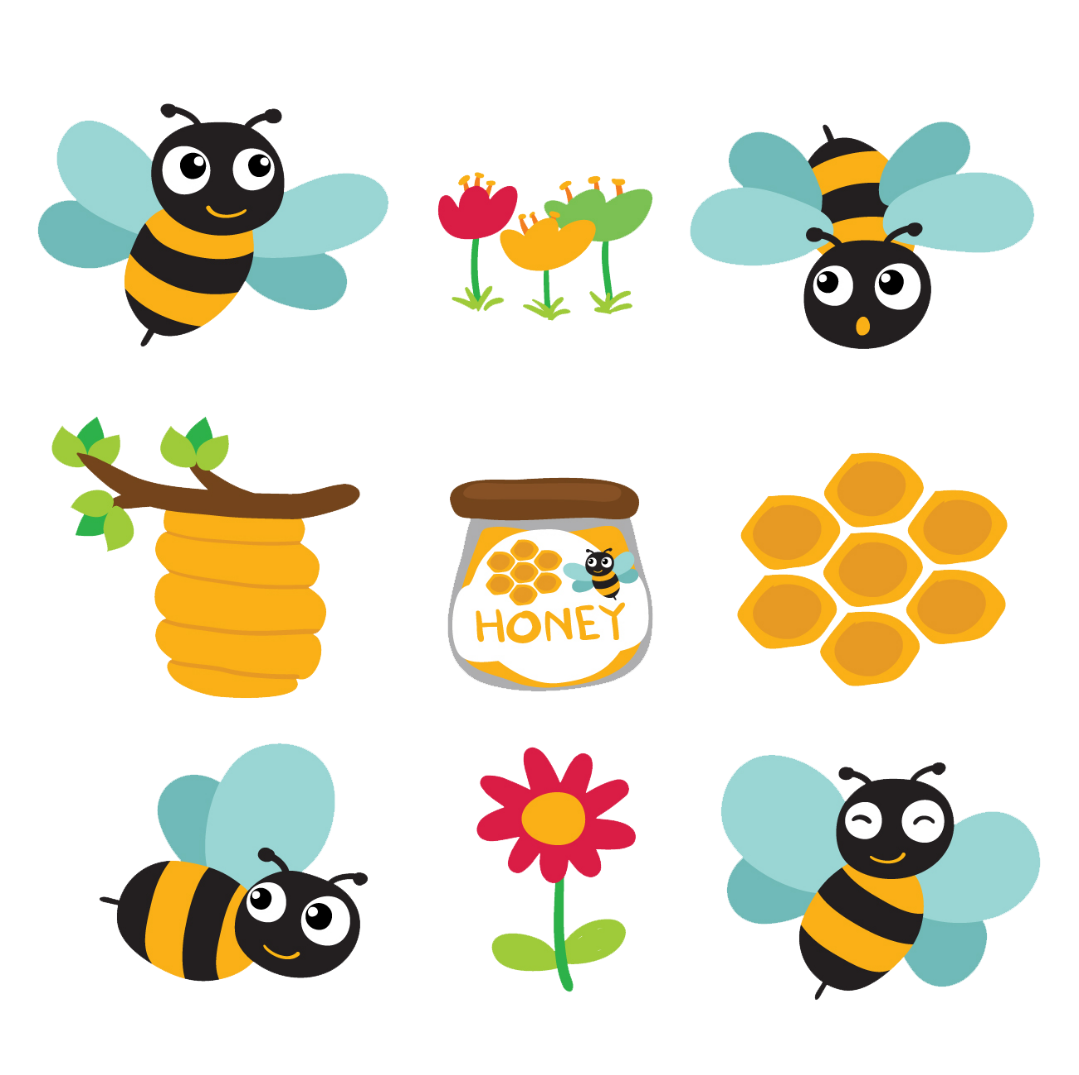 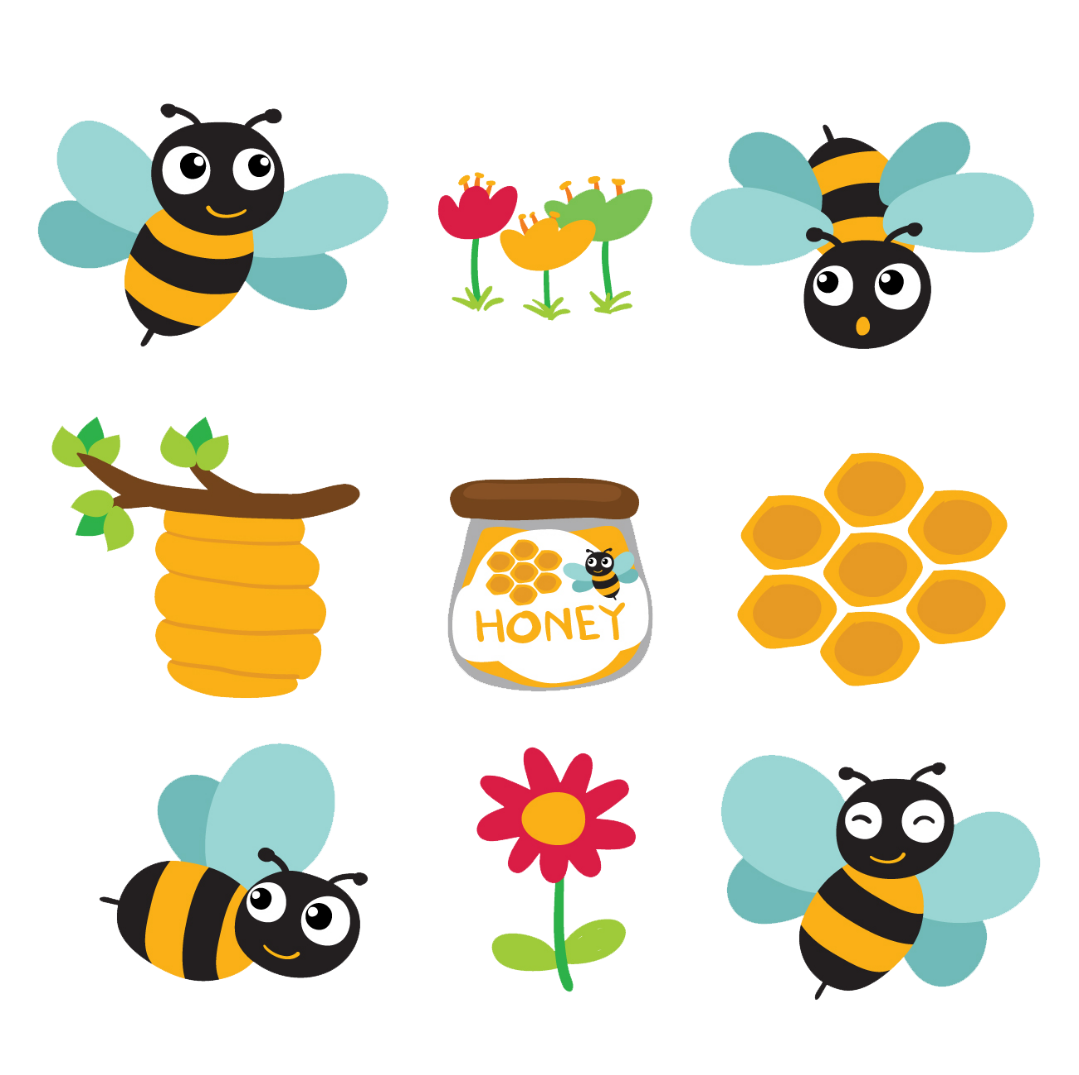 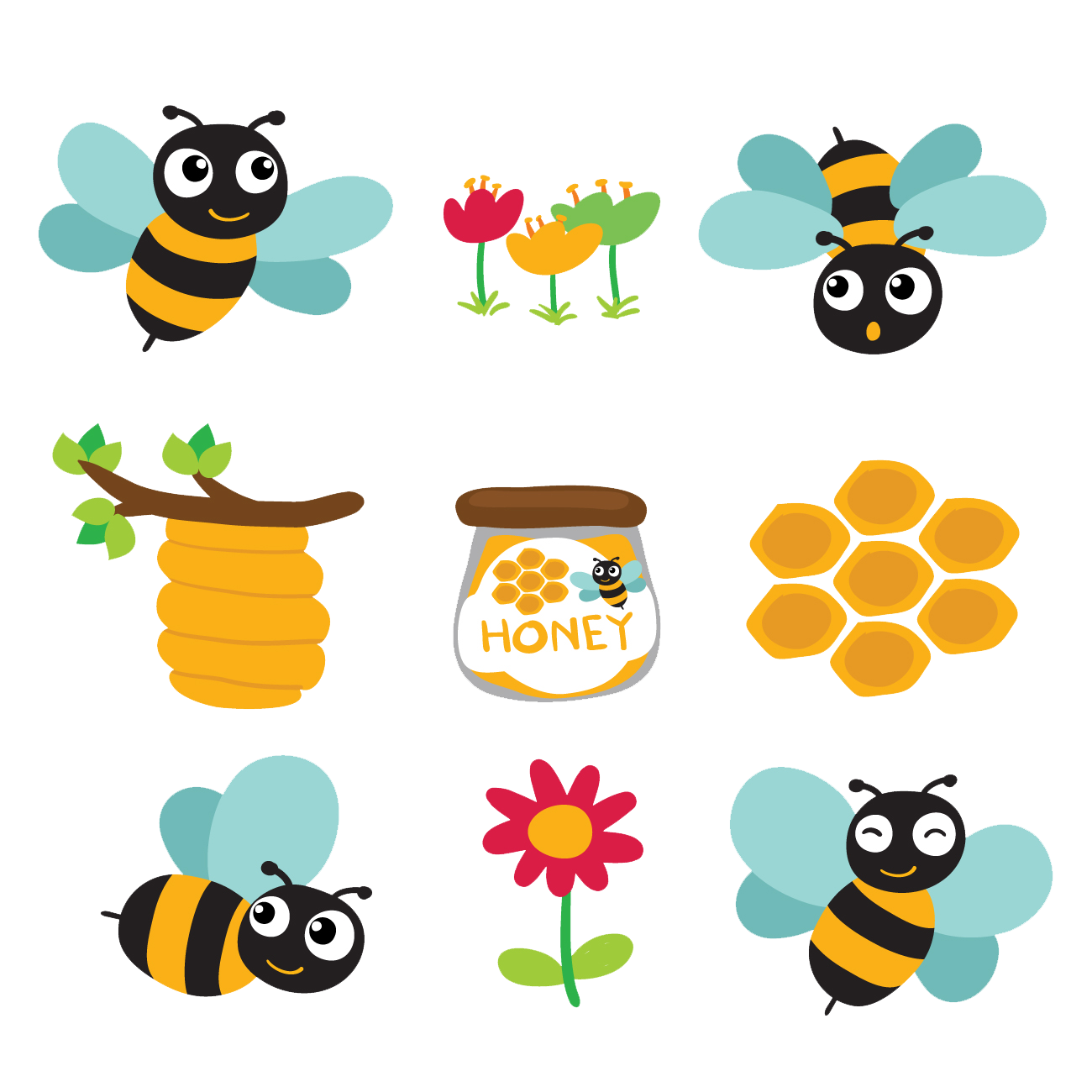 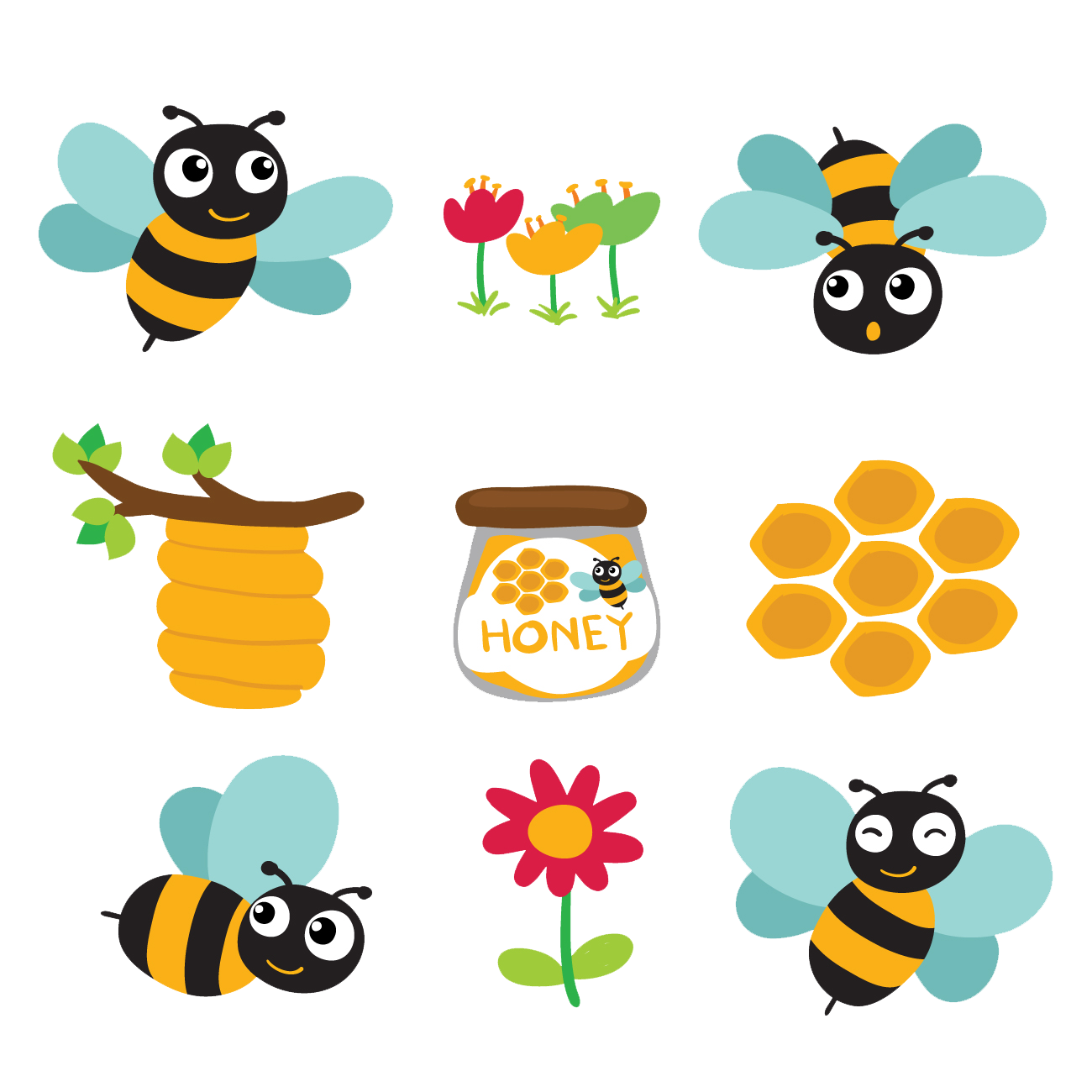 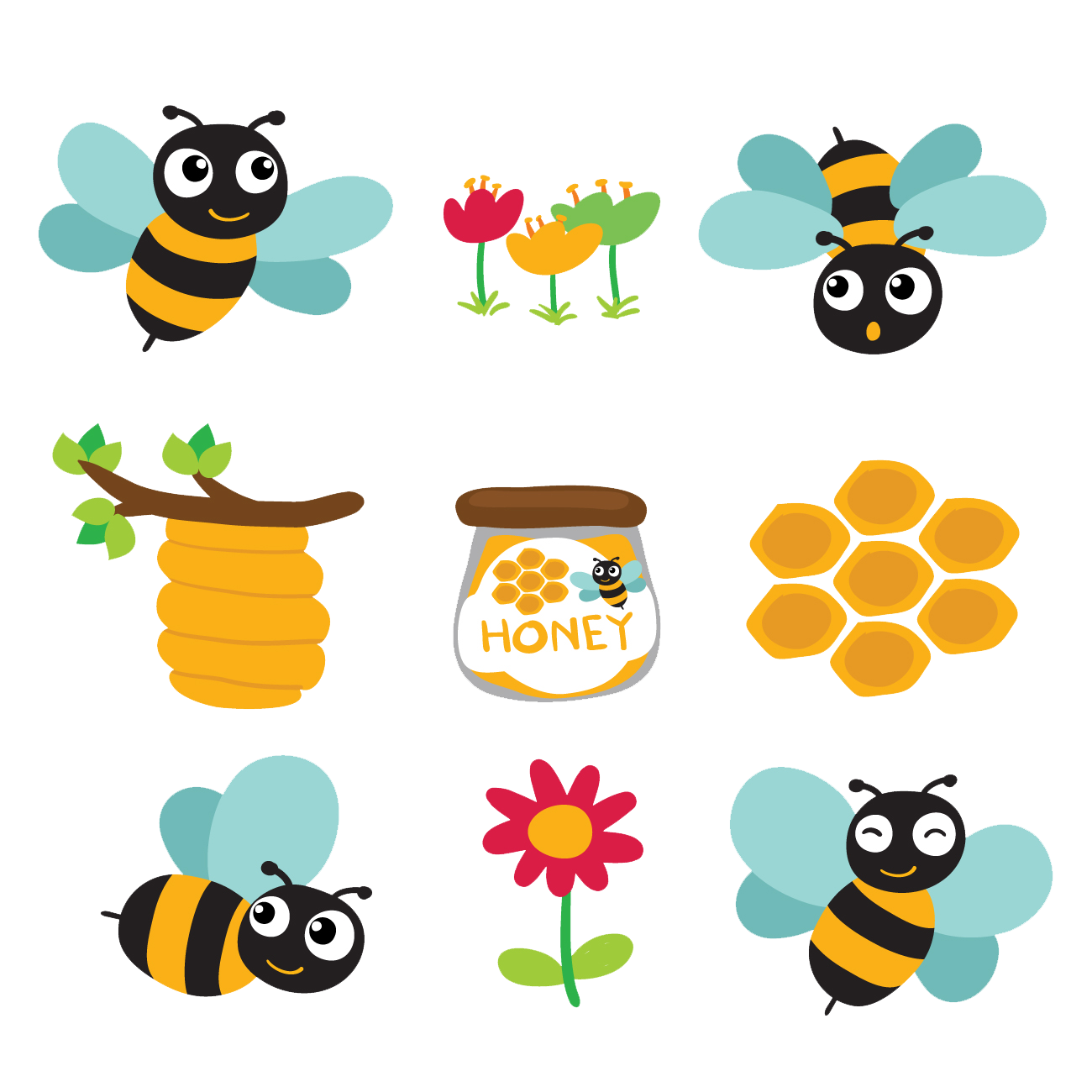 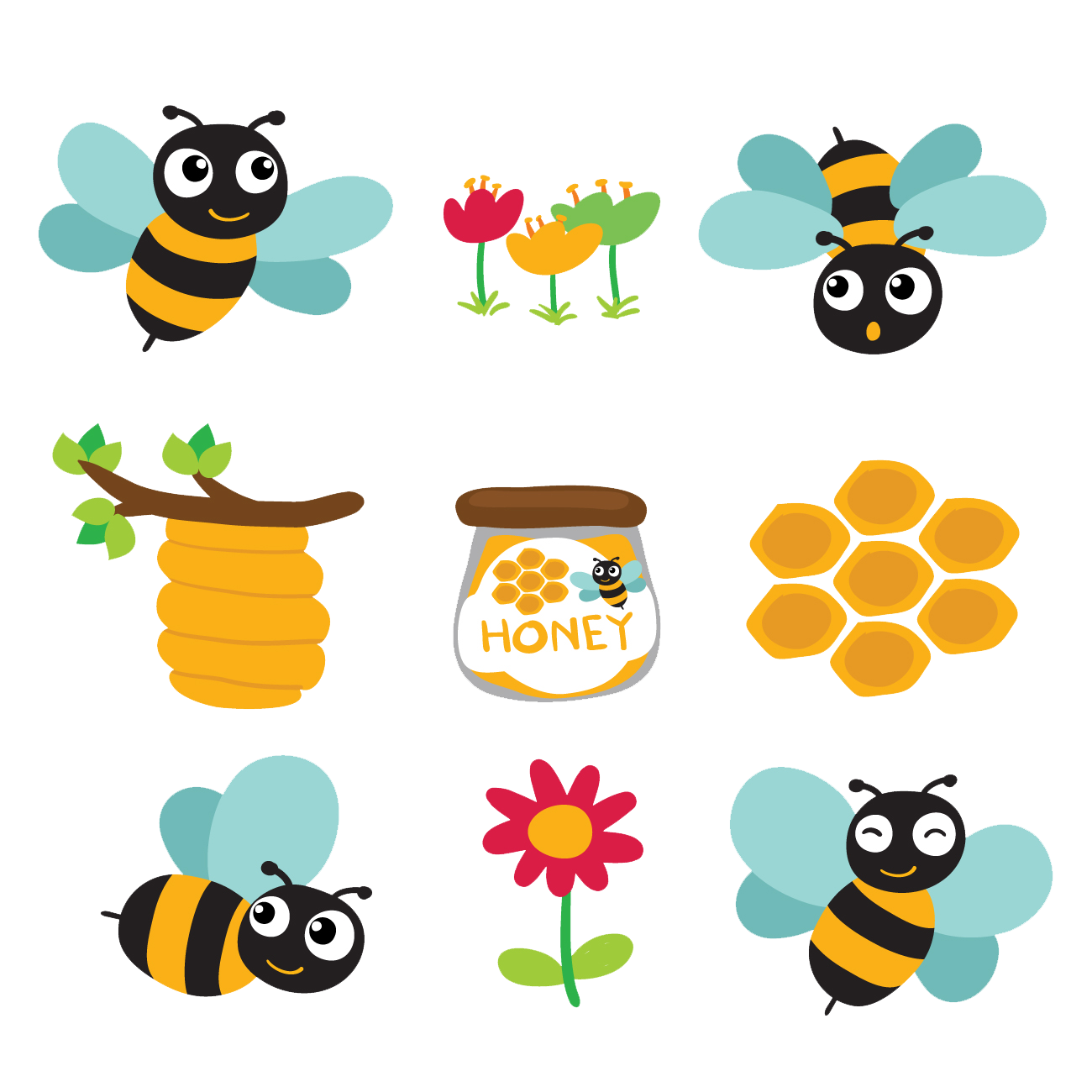 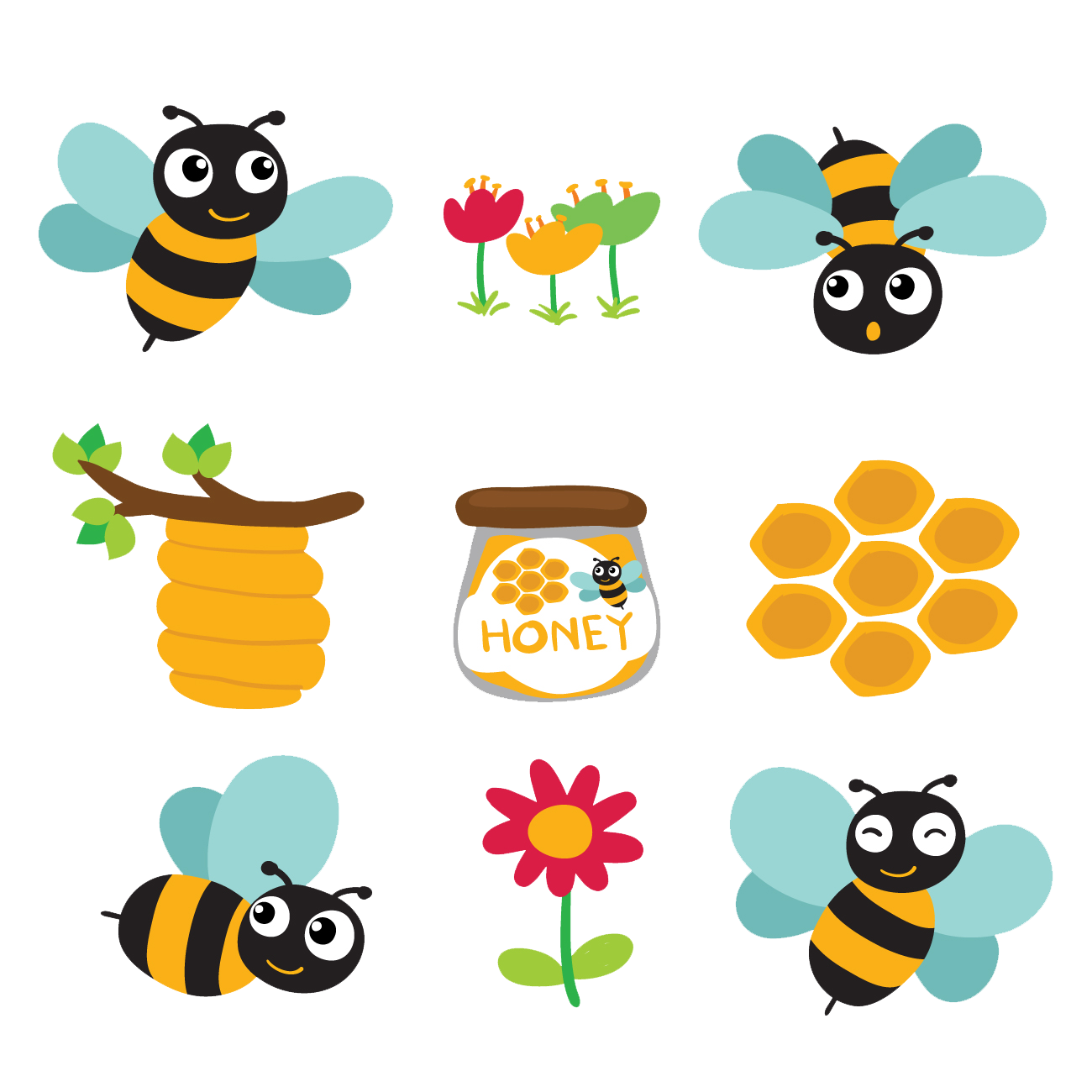 2 kg
3 kg
4 kg
5 kg
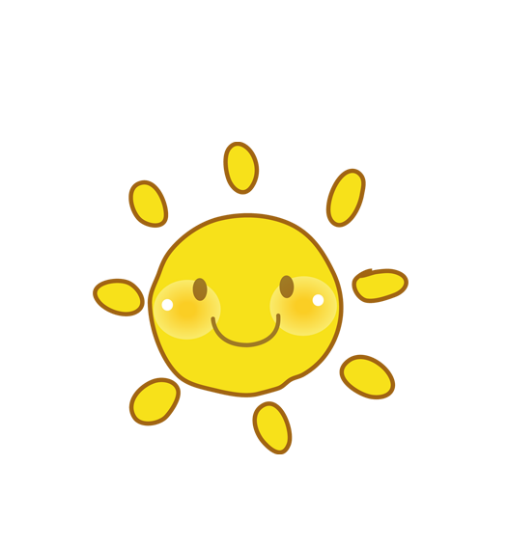 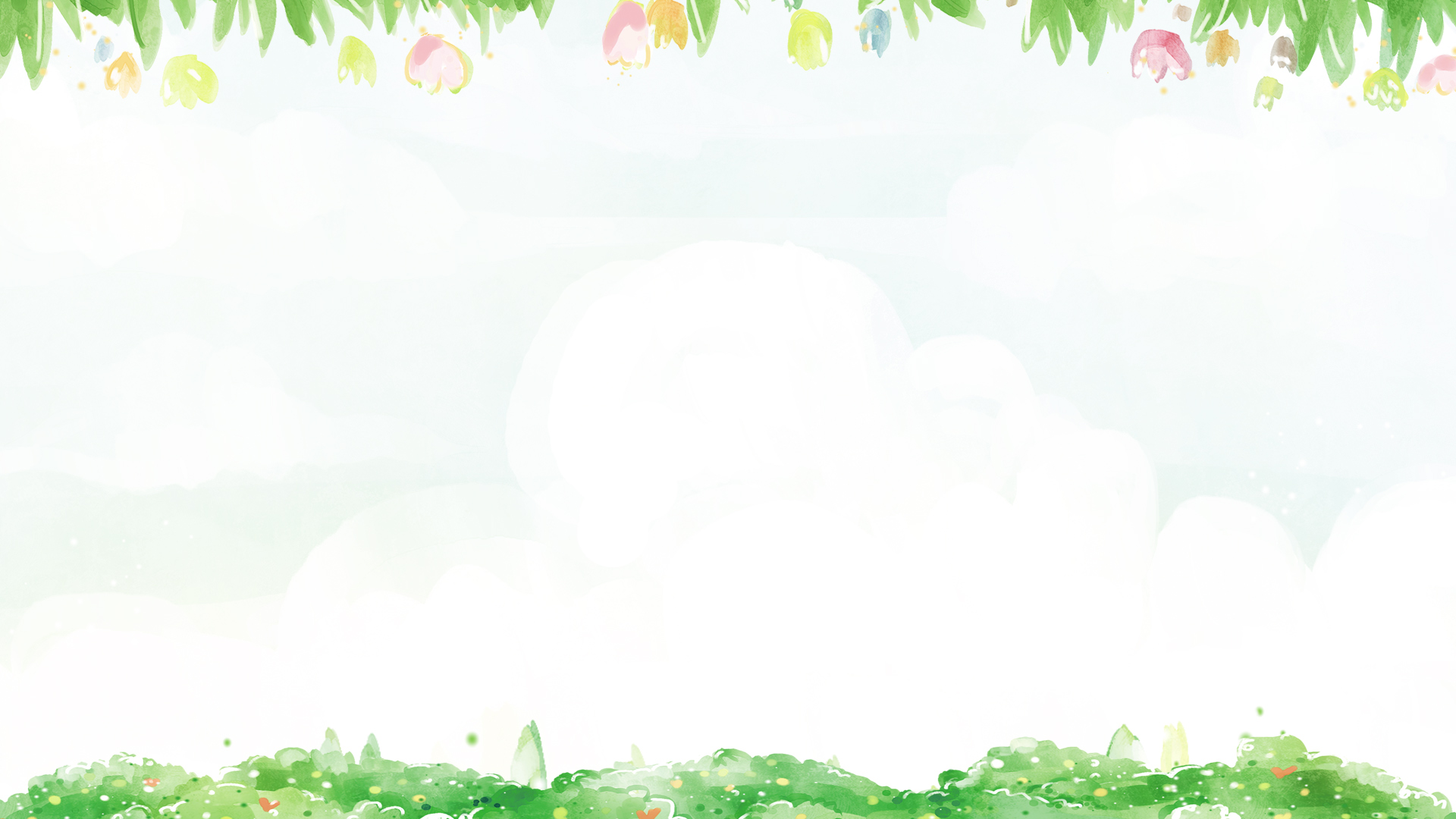 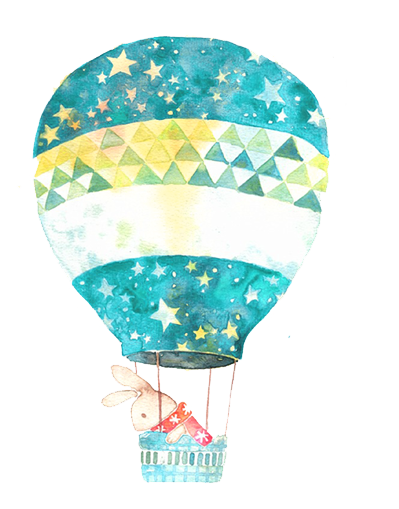 Bài 18: 
Luyện tập chung
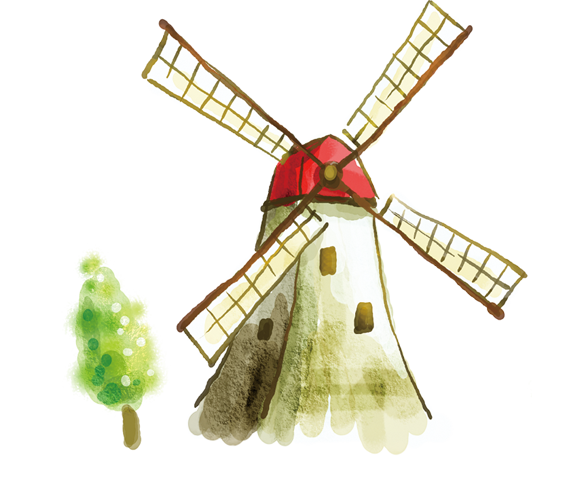 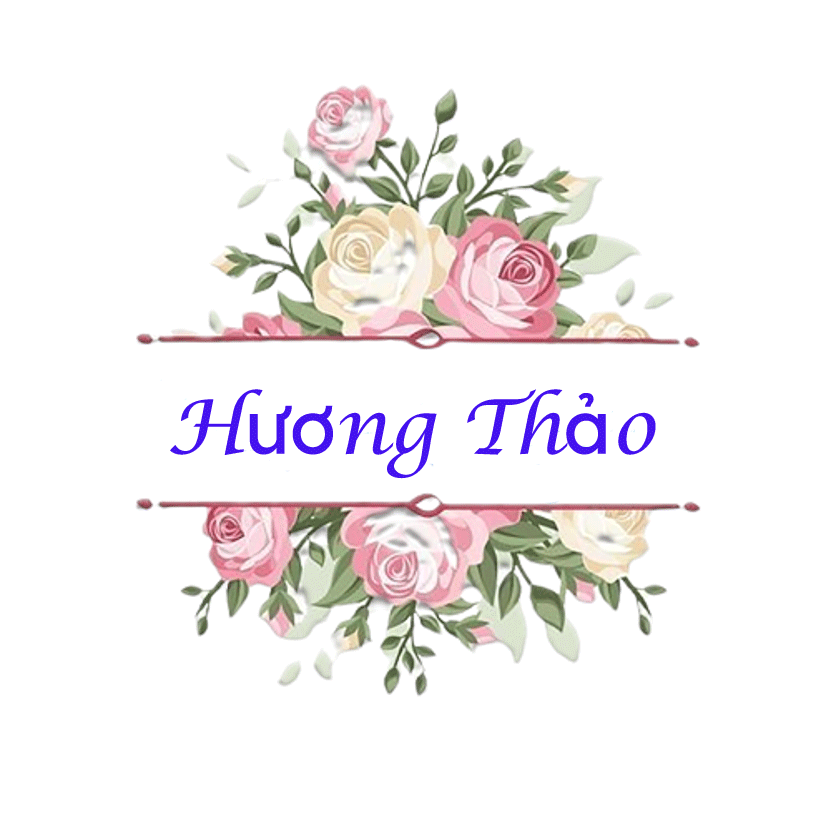 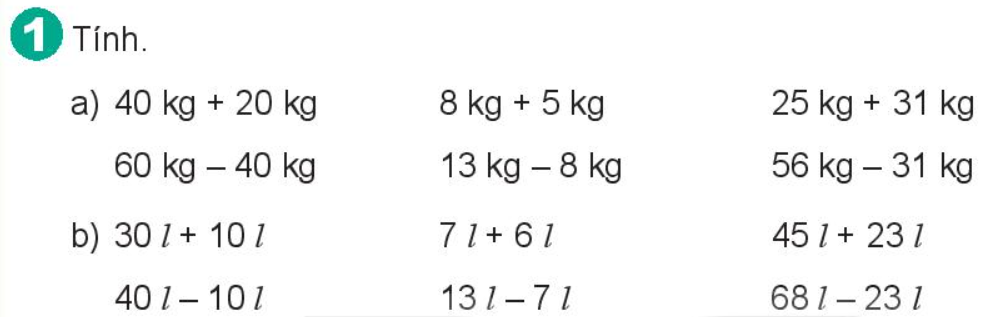 = 60 kg
= 13 kg
= 56 kg
= 20 kg
= 5 kg
= 25 kg
= 13 l
= 40 l
= 68 l
= 30 l
= 6 l
= 45 l
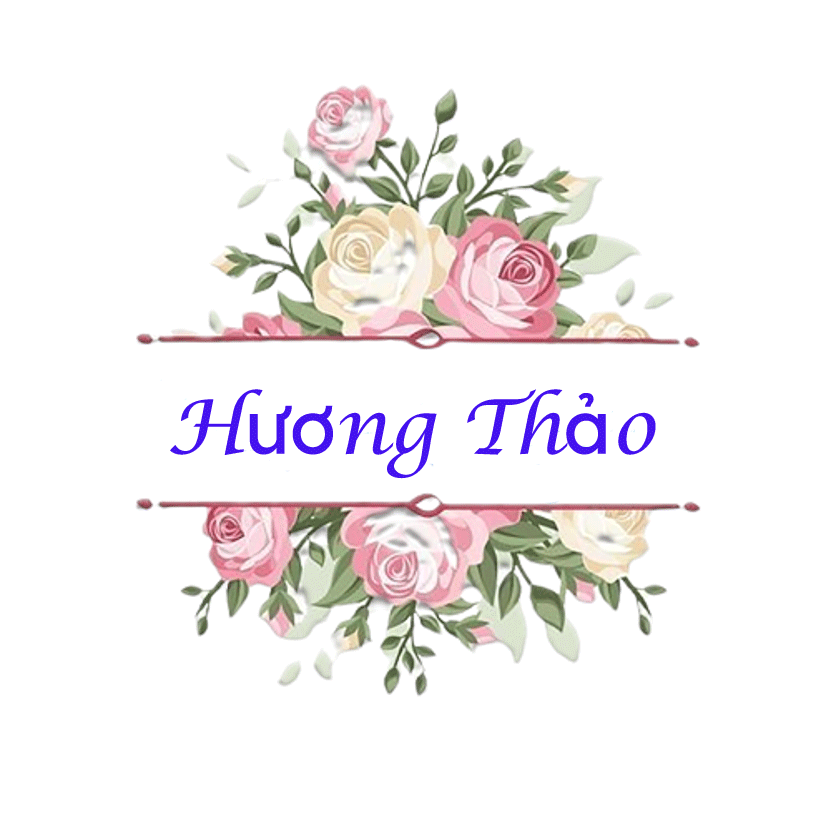 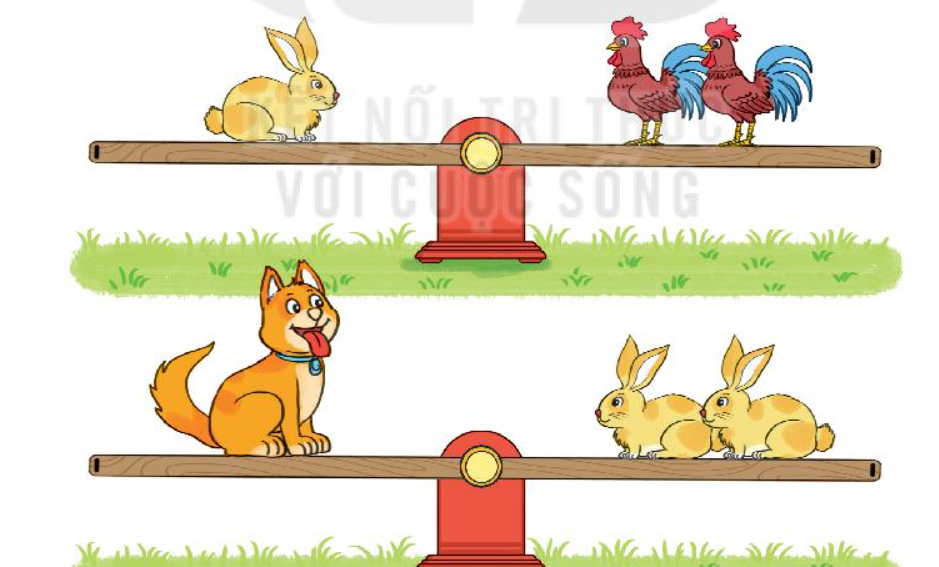 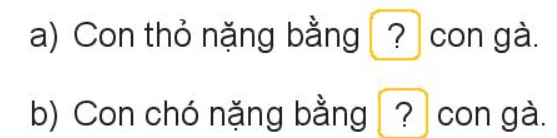 2
4
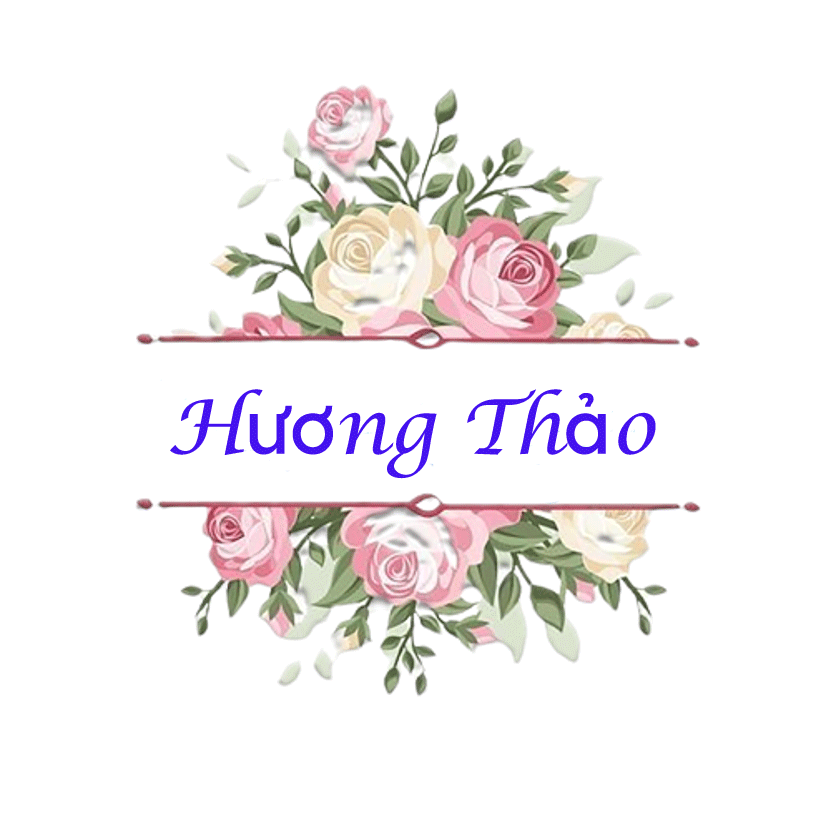 Cả 2 người mua số lít xăng là:
25 + 3 = 28 (l)
Đáp số: 28 l
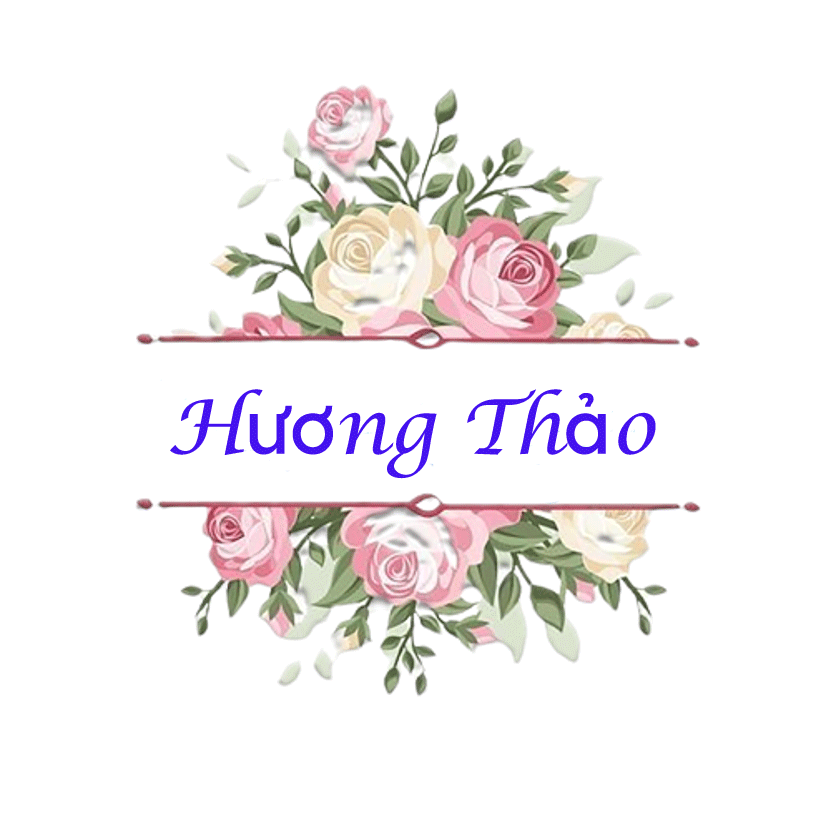 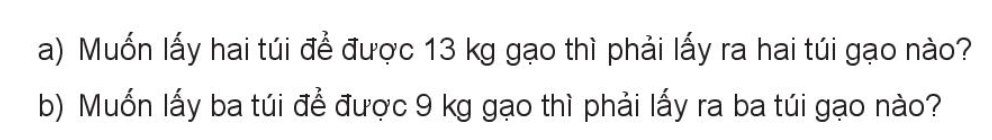 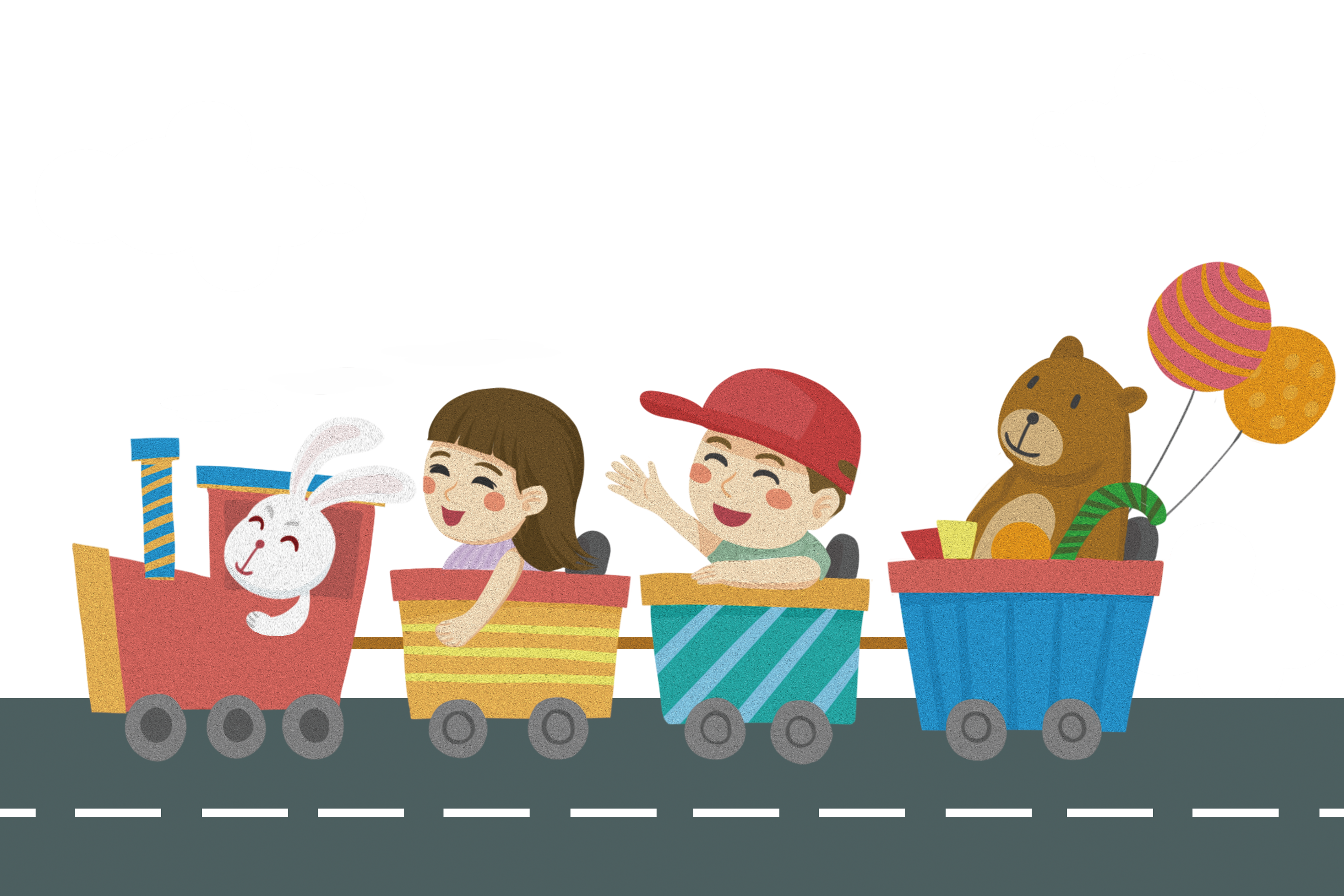 CHÀO TẠM BIỆT
Liên hệ giáo án:
FB: Hương Thảo
Gmail: tranthao121006@gmail.com